2023-2024  оқу жылындағы 
оқушылар жетістіктері
АҚМОЛА ОБЛЫСЫ БІЛІМ БАСҚАРМАСЫНЫҢ КӨКШЕТАУ ҚАЛАСЫ БОЙЫНША БІЛІМ БӨЛІМІ КӨКШЕТАУ ҚАЛАСЫНЫҢ 
«№ 10 ЖАЛПЫ ОРТА БІЛІМ БЕРЕТІН МЕКТЕБІ» КММ
КГУ «ОБЩЕОБРАЗОВАТЕЛЬНАЯ ШКОЛА №10» ГОРОДА КОКШЕТАУ 
ОТДЕЛА ОБРАЗОВАНИЯ ПО ГОРОДУ КОКШЕТАУ УПРАВЛЕНИЯ ОБРАЗОВАНИЯ АКМОЛИНСКОЙ ОБЛАСТИ
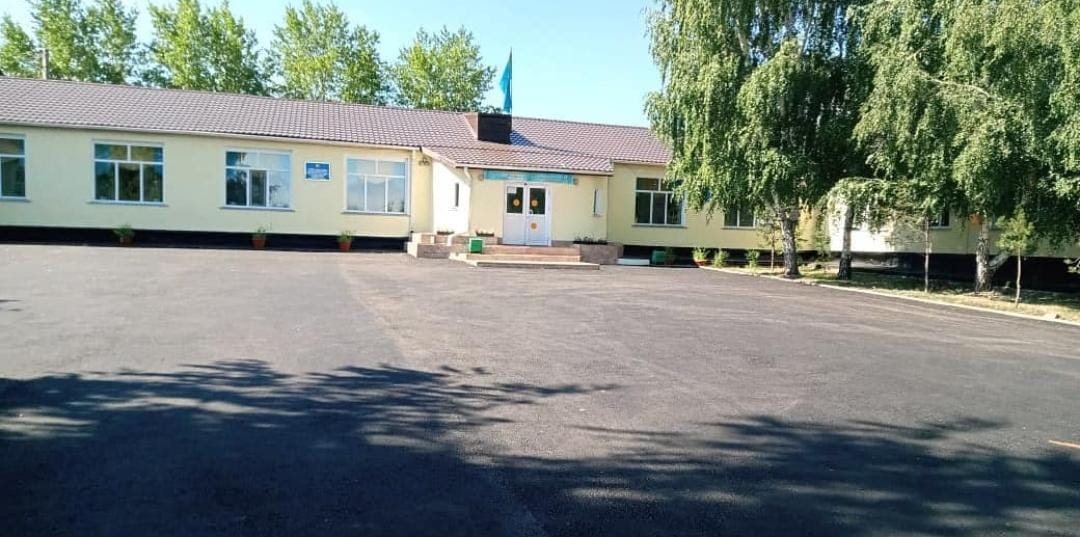 23 октября 2023 г.  между акиматом  города Кокшетау, ТОО «Казцинк» и АО « Altyntau Kokshetau»  был заключен меморандум  о сотрудничестве и взаимодействии в целях реализации совместного Проекта о строительстве  общеобразовательной школы №10»
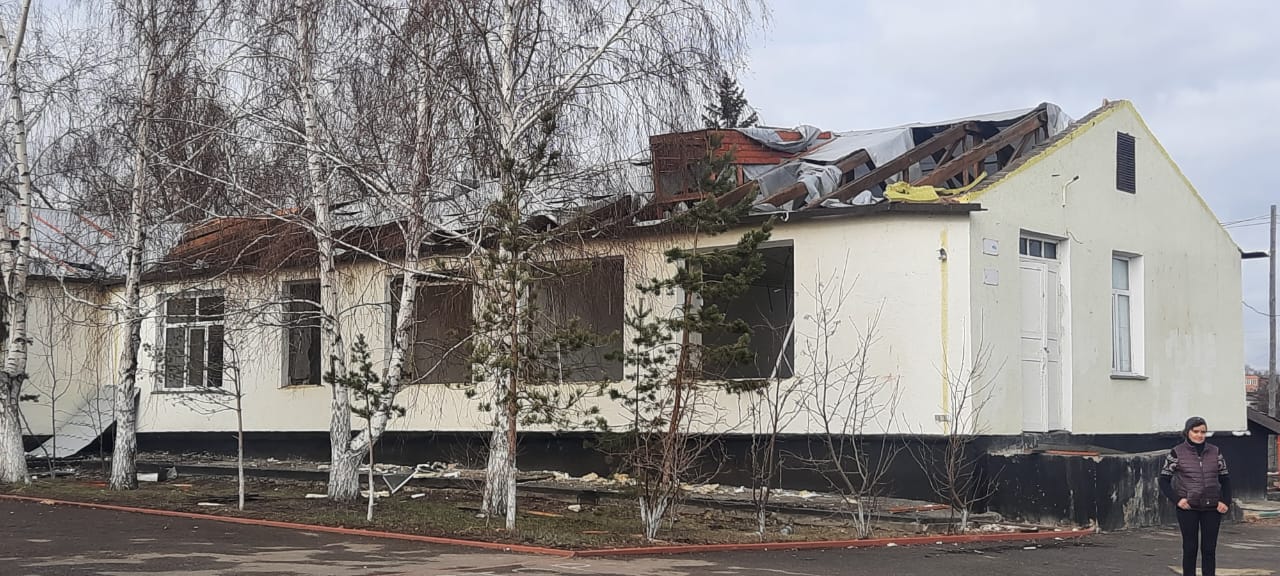 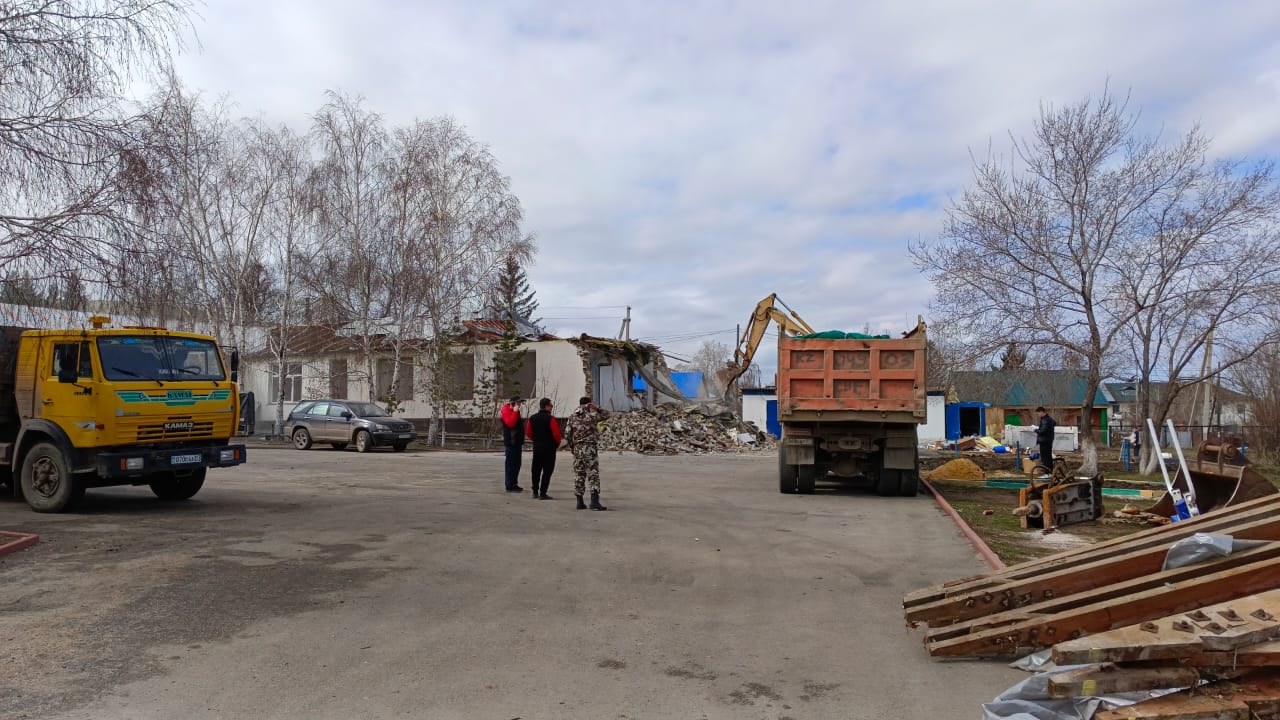 Качественный состав педагогов
Динамика контингента обучающихся за 3 года
Сравнительный анализ итогов качества знаний за 3 учебных года
Курсовая переподготовка за 2023-2024 уч.год
Результативность        олимпиады
Результаты участия в конкурсе научных проектов и «Зерде»
Мемлекеттік тіл – менің тілім» қалалық байқауының 3 орын жүлдегеріII орын жүлдегері
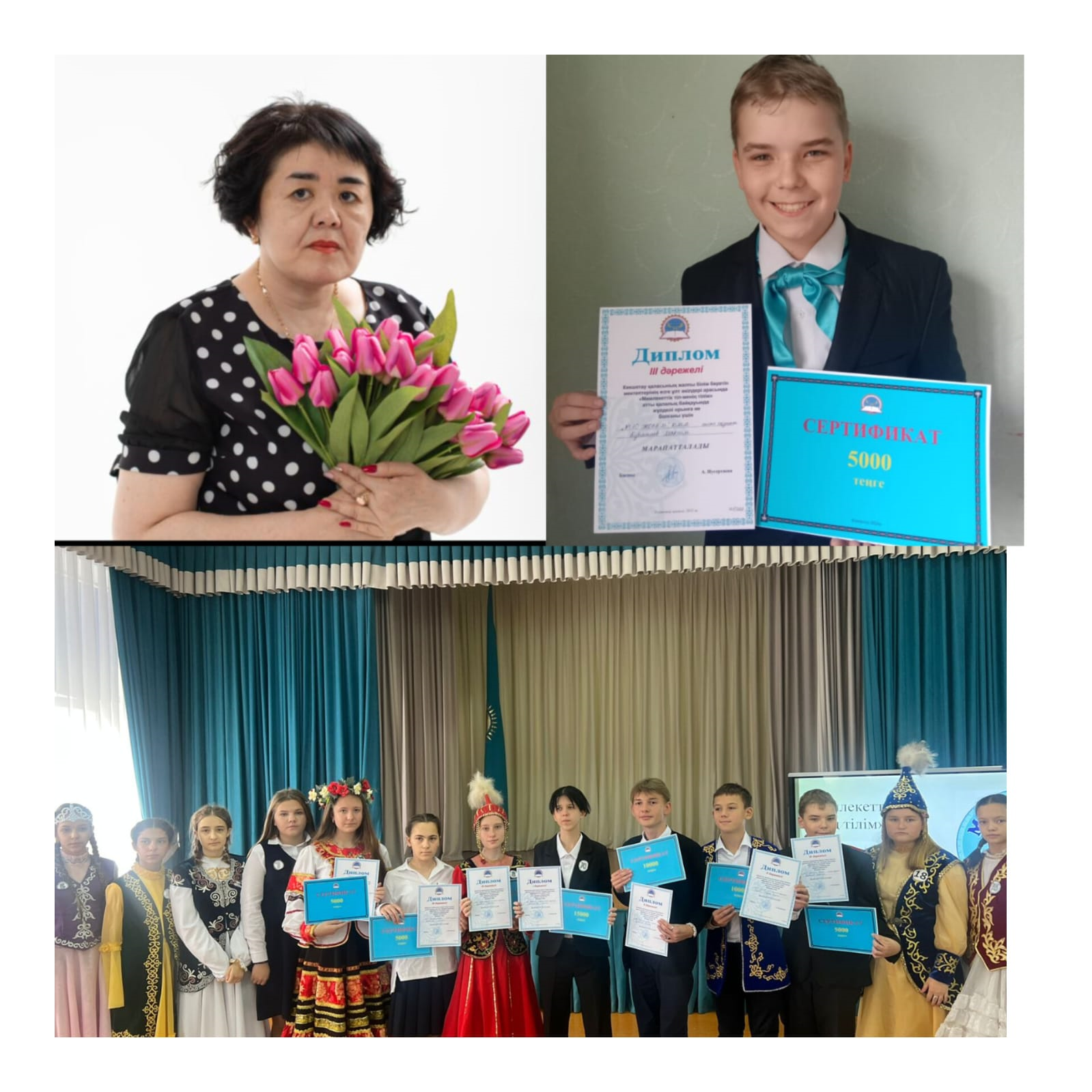 Мукушева Гульмира Байкеновна
«Педагог-сарапшы»
Кувшинов Максим
8 «А» сынып
8-11 сыныптарында ғылыми жобалардың республикалық конкурсының облыстық кезеңінің   II орын  жүлдегері
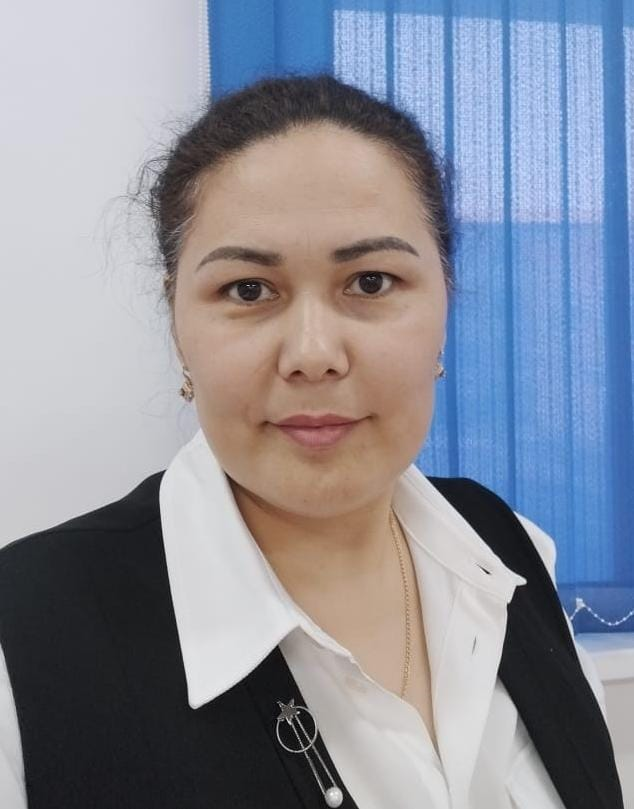 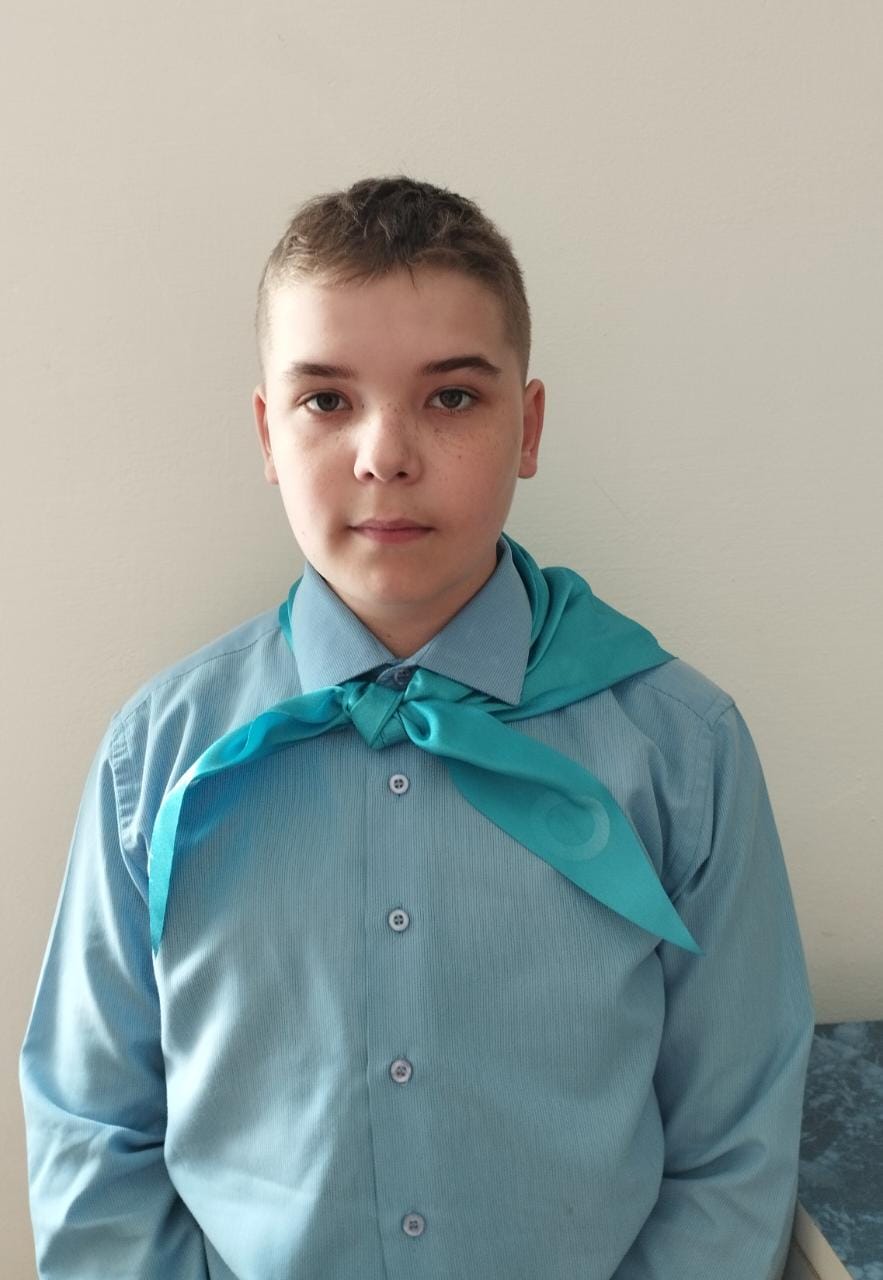 Кувшинов Максим
8 «А» сынып
«Педагог- модератор»
Мукашева Асель Нургабыловна
« Мен көркем жазамын» қалалық байқауының  3 орын жеңімпазы
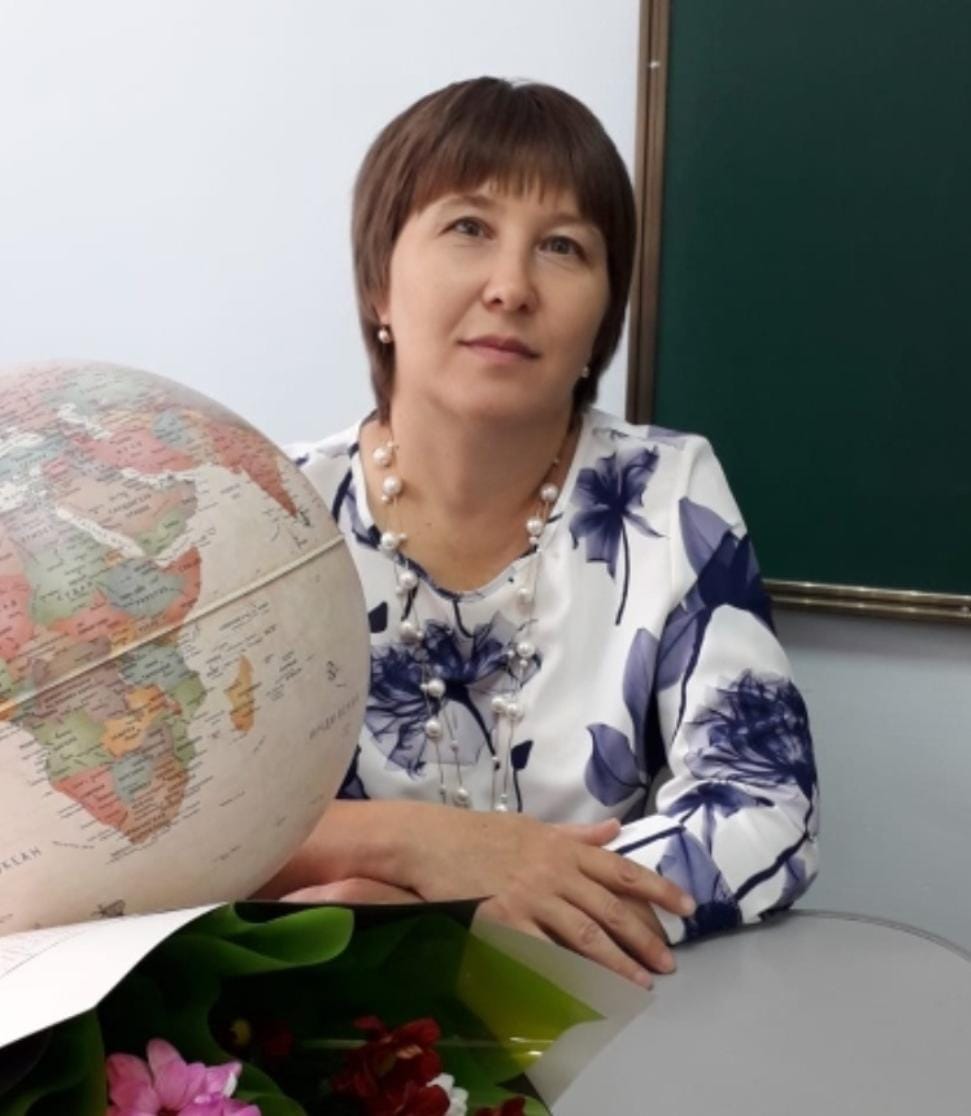 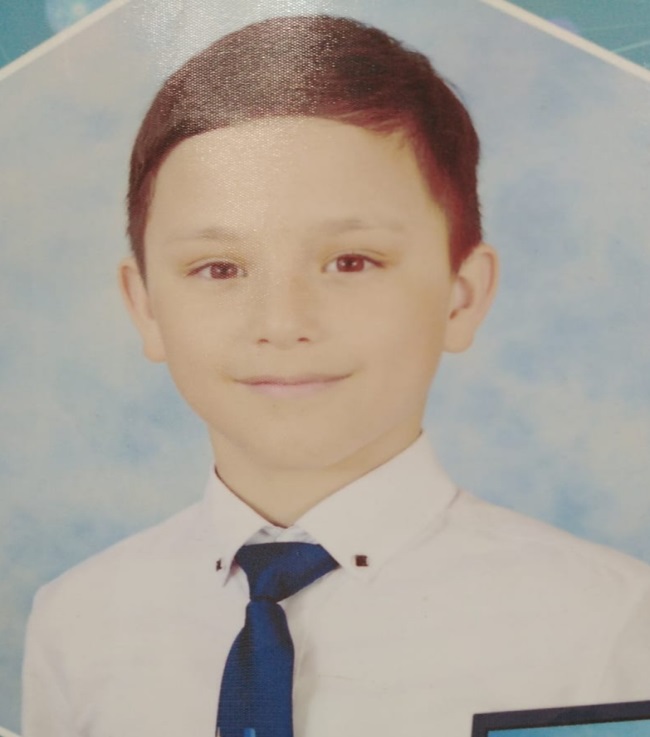 Исмагулов Юсуф
4 «Б» сынып
«Педагог-сарапшы» Исмагулова Айслу Талифовна
«Алтын сақа» республикалық математикалық олимпиадасының қалалық кезеңінің 3 орын жеңімпазы
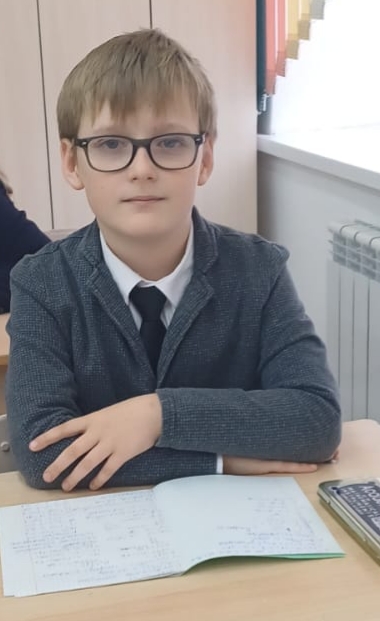 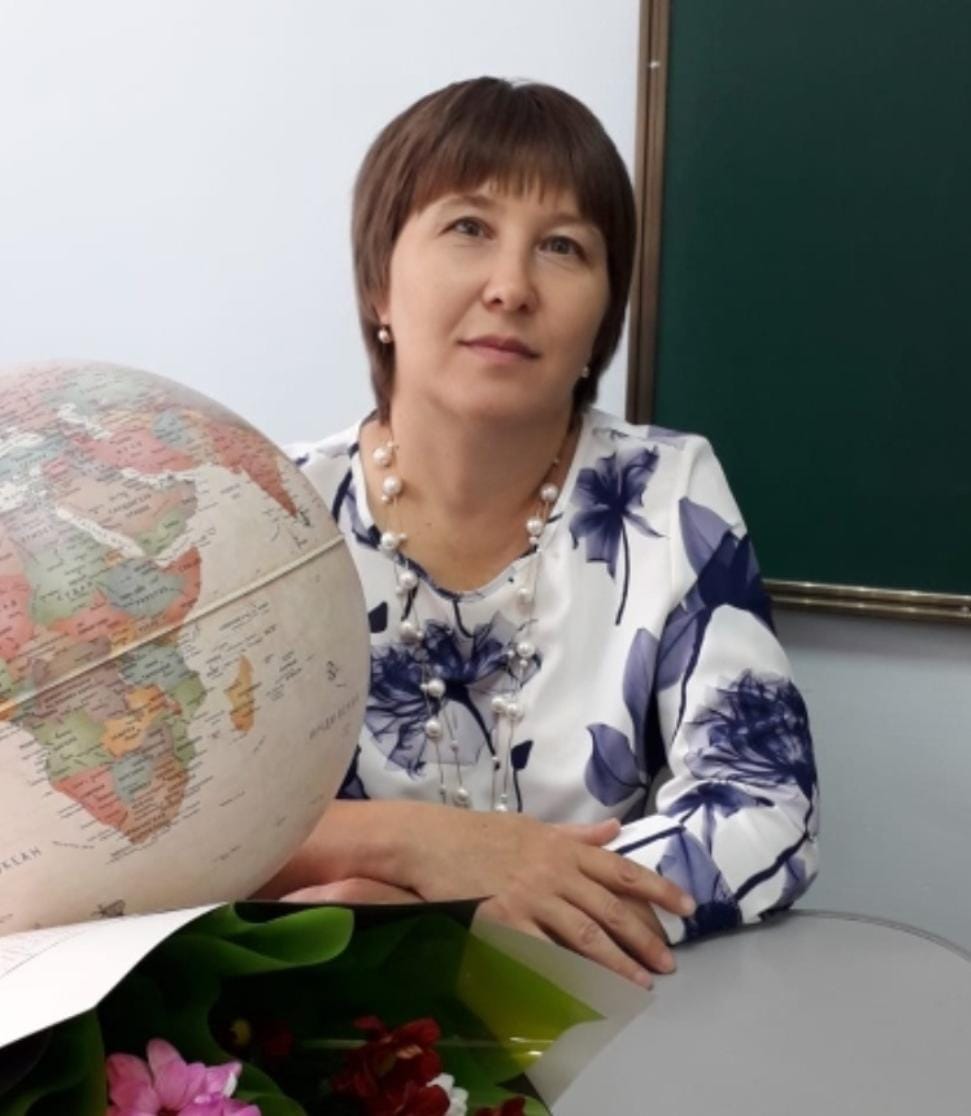 Казаков Сергей
4 «Б» сынып
«Педагог-сарапшы» Исмагулова Айслу Талифовна
«Алтын сақа» республикалық математикалық олимпиадасының қалалық кезеңінің мадақтама иегерлері
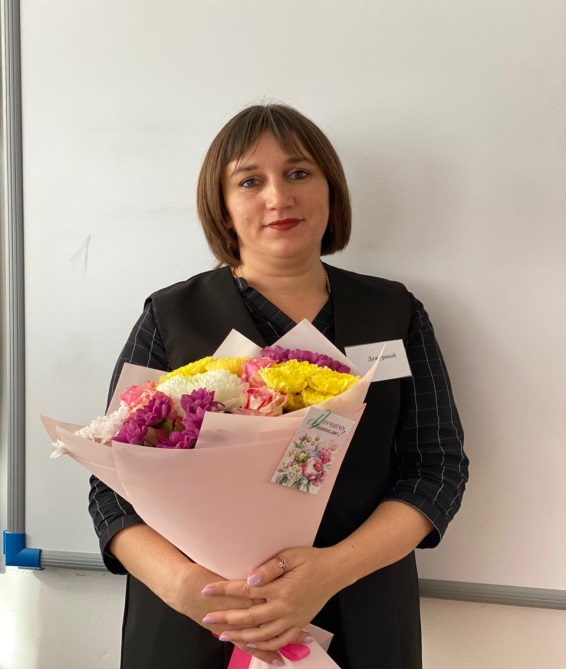 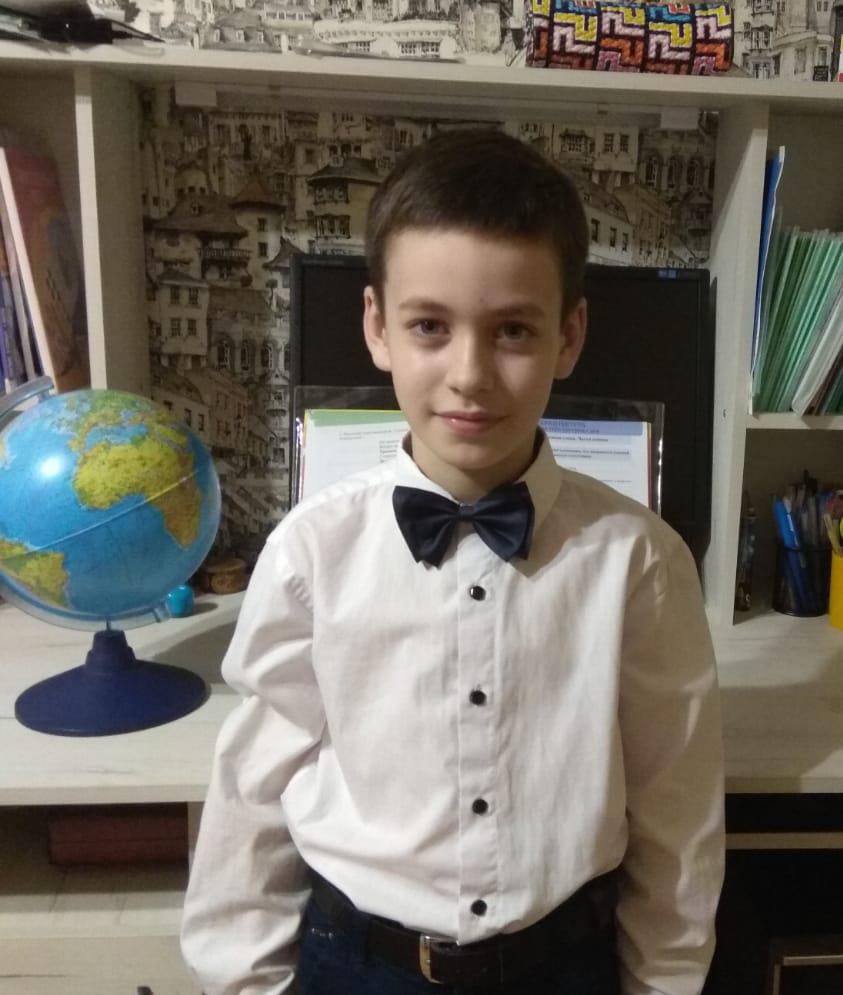 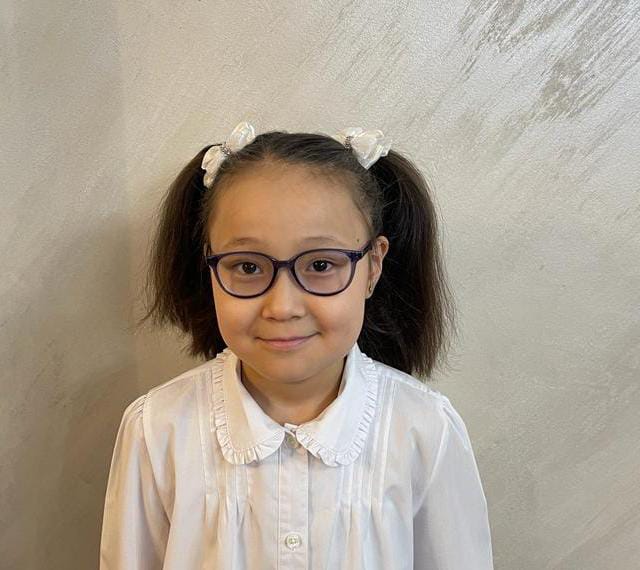 Ивкина Валентина Александровна
Гилязутдинов Кирилл
3 «А» сынып
Бижанова Диана
3 «А» сынып
« Мақал –сөздің мәйегі» қалалық байқауының  3 орын жеңімпазы
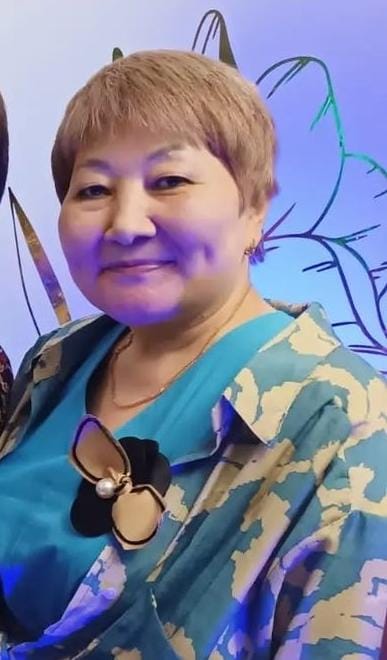 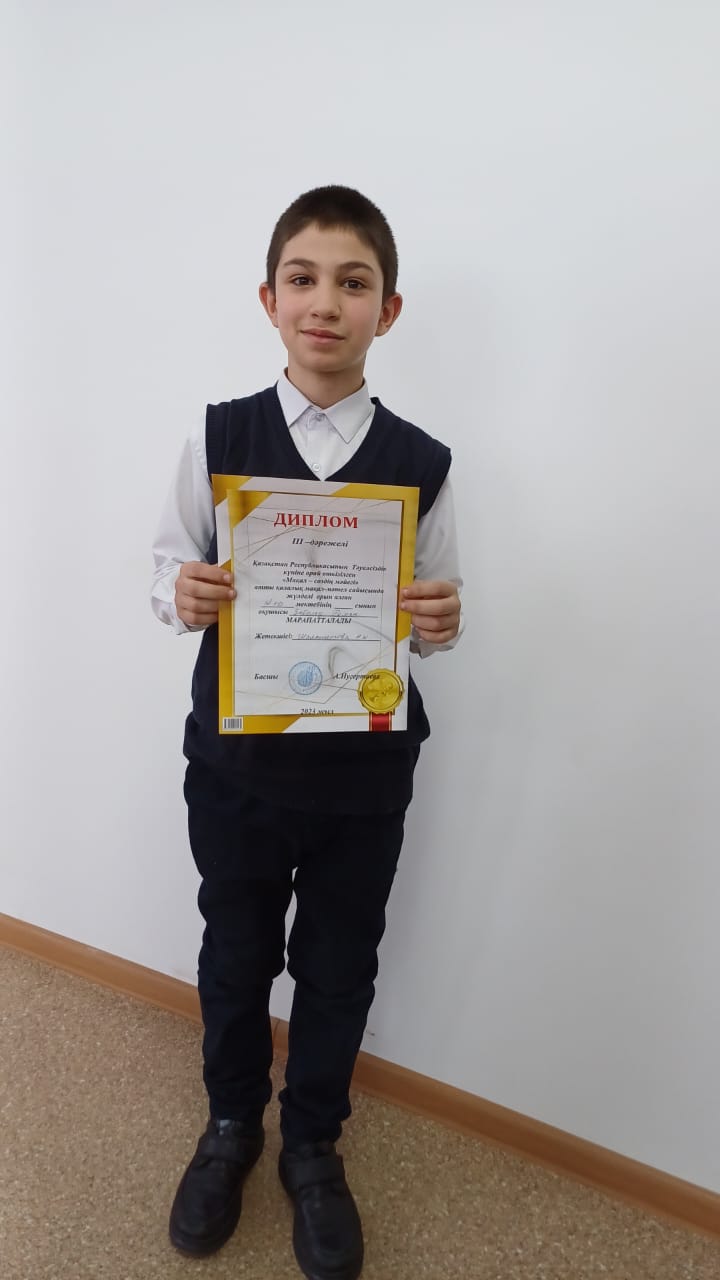 Зебольд Роман
6 «А»  сынып
«Педагог-зерттеуші»
Шаяхметова Нурзия Калымсеитовна
9-11 сыныптар  бойынша республикалық олимпиадасының қалалық кезеңінің   III орын  жүлдегері
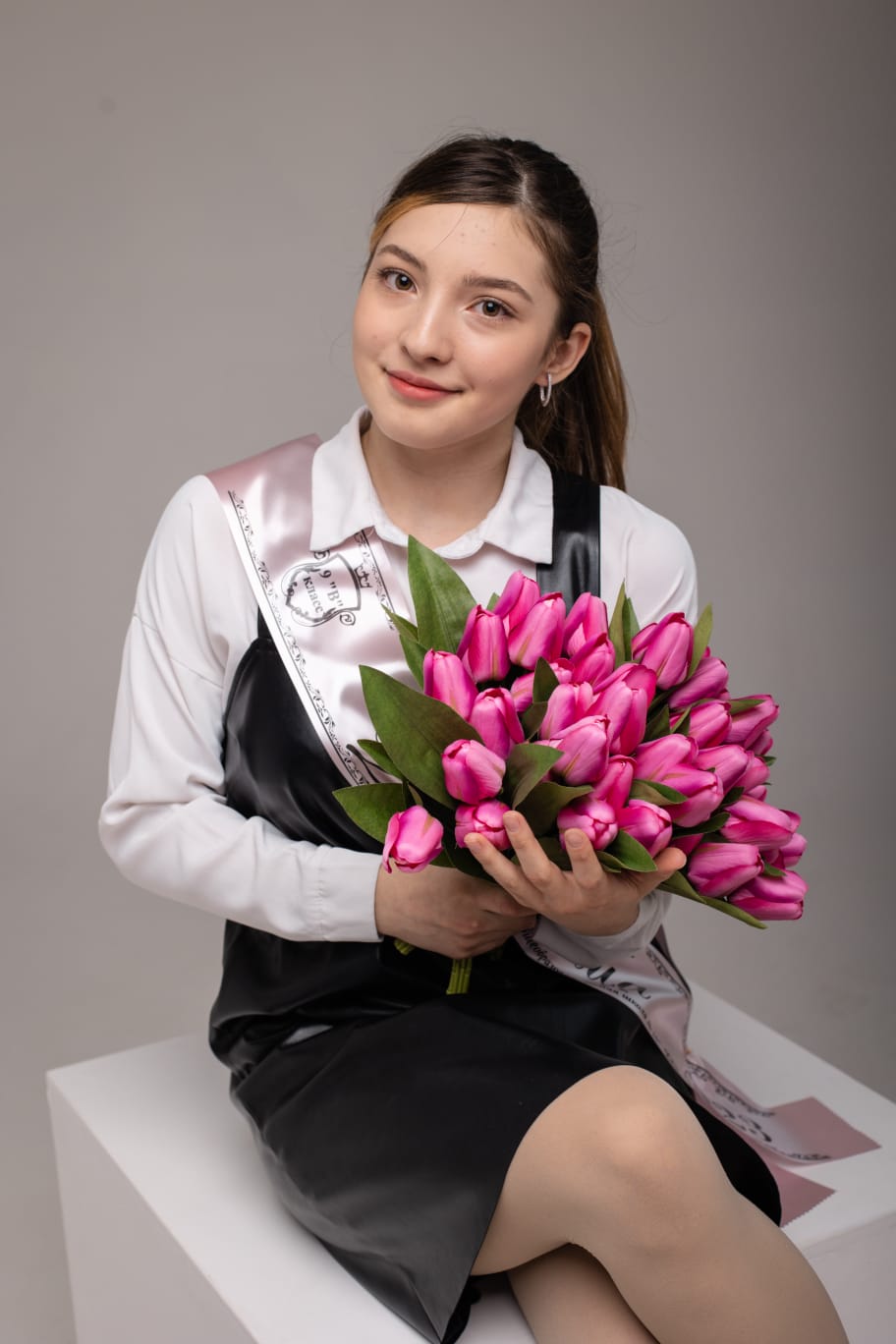 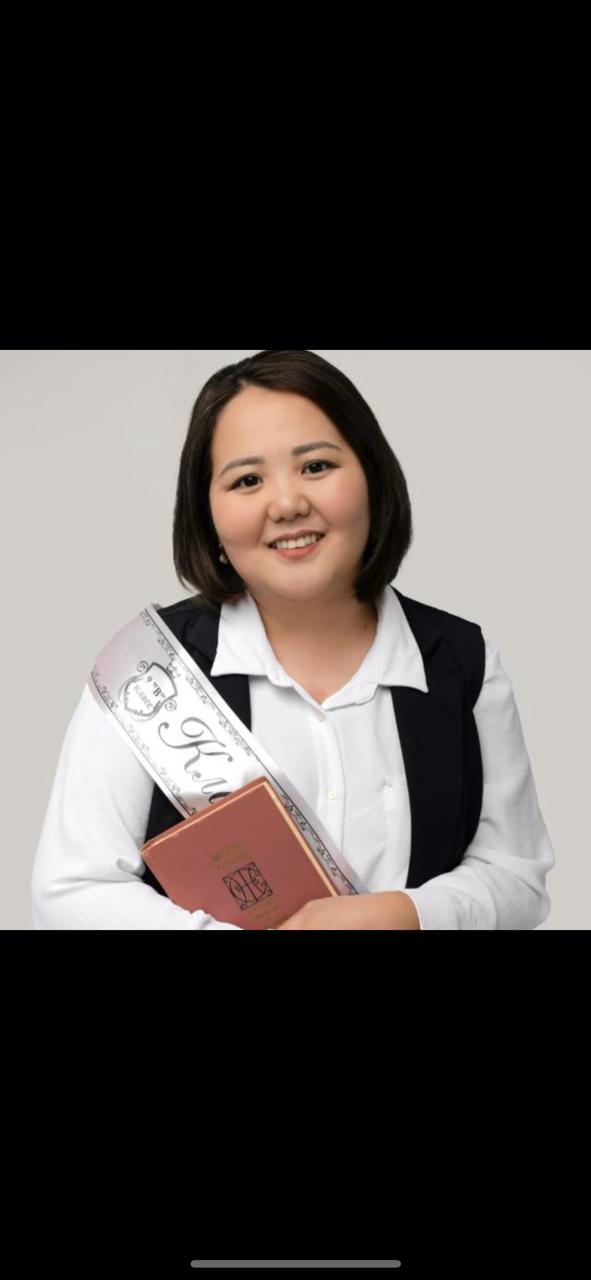 Зайнидинова Азиза
10 «А» сынып
«Педагог- сарапшы»
Жолдыгулова Шнар Хамзиевна
9-11 сыныптар  бойынша республикалық олимпиадасының қалалық кезеңінің   III орын  жүлдегері
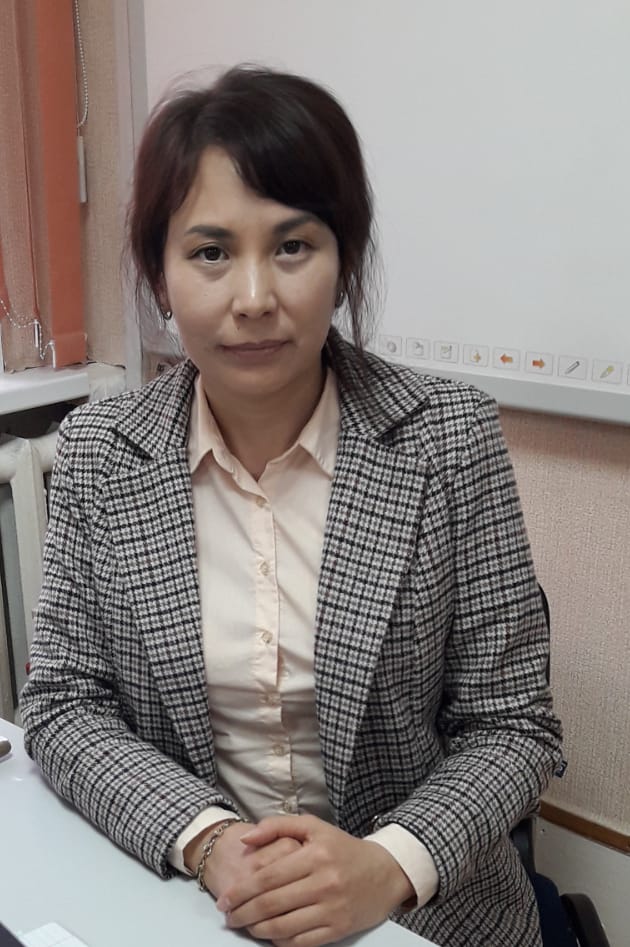 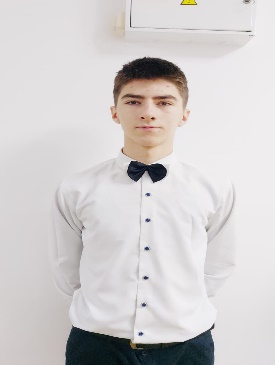 Болдиков Владимир
9 «А» сынып
«Педагог-модератор»
Жумабаева Гульмира Барамбаевна
7-8 сыныптар  бойынша республикалық олимпиадасының қалалық кезеңінің   II орын  жүлдегері
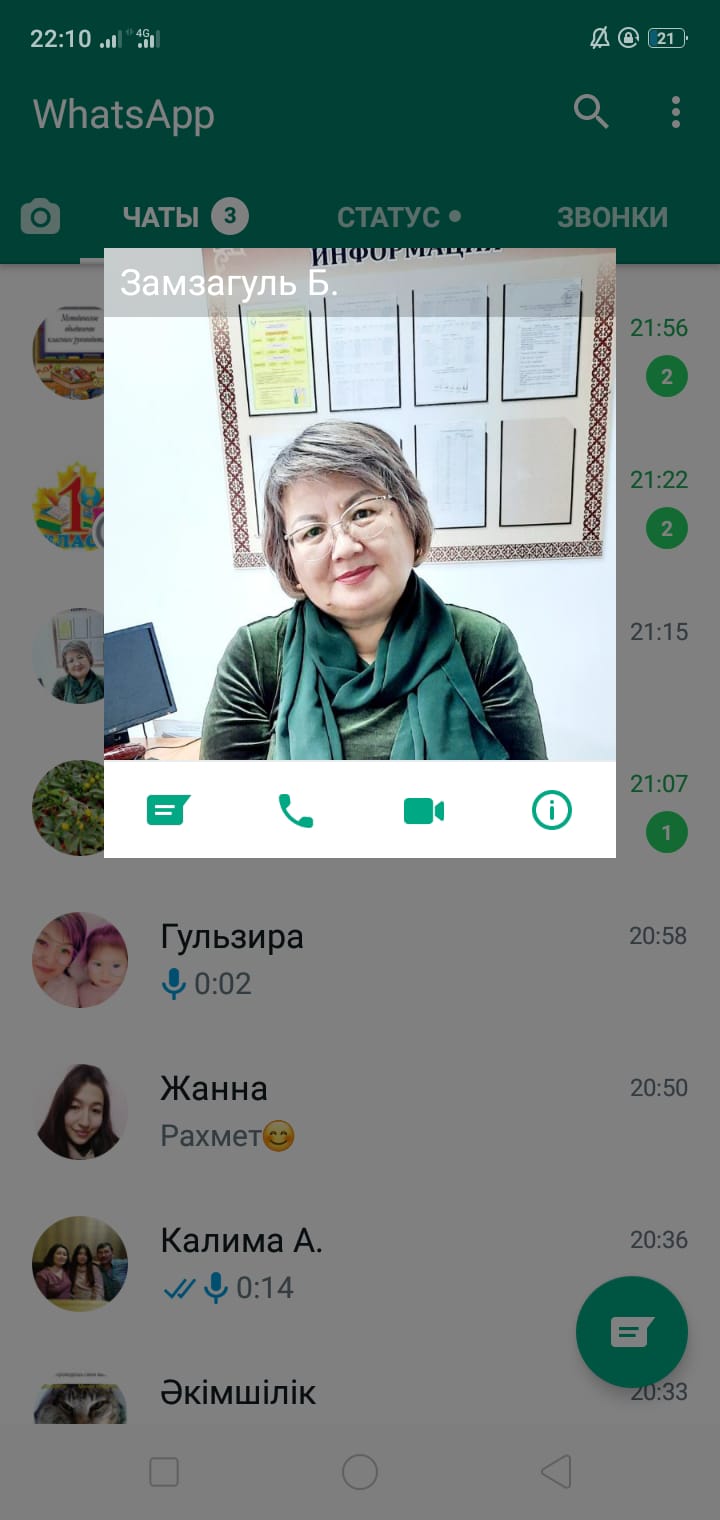 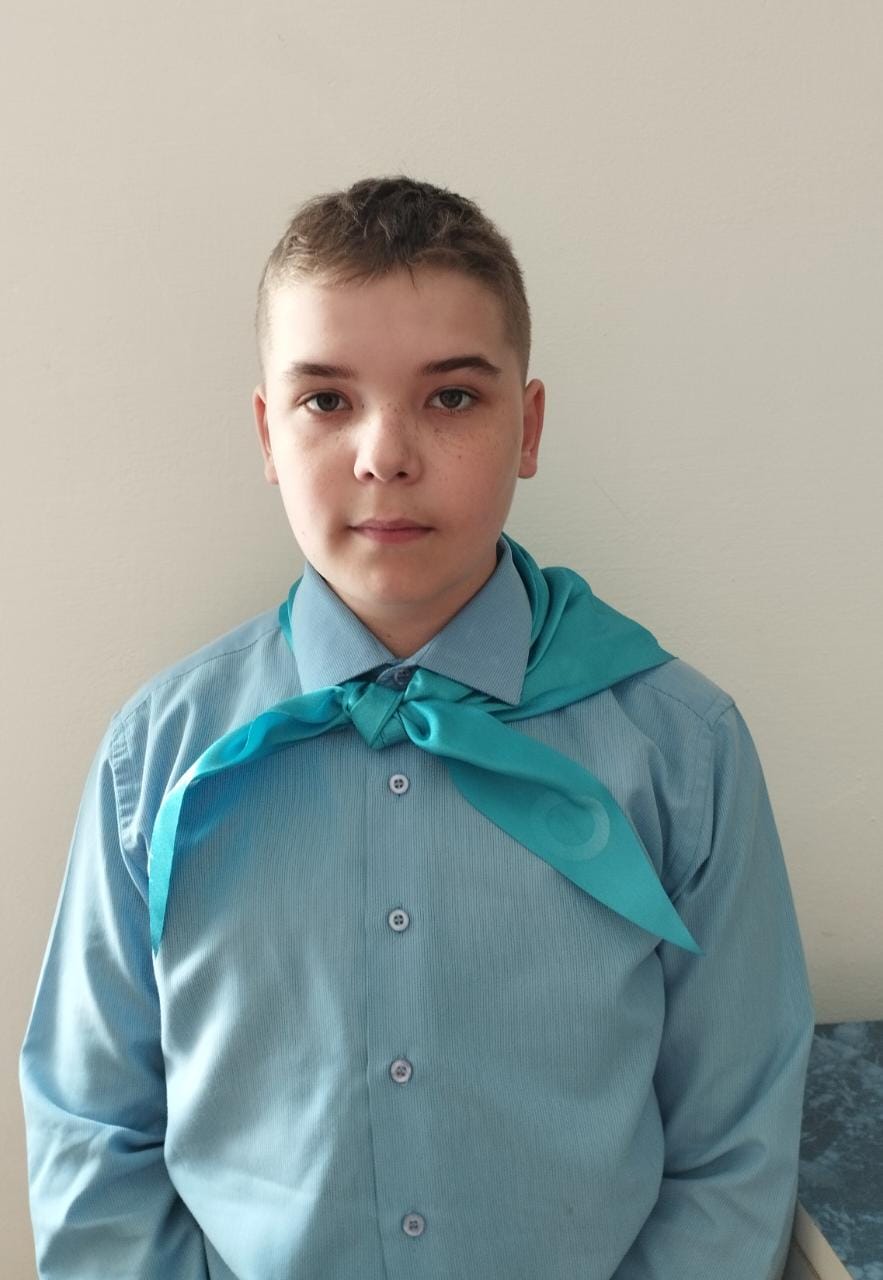 Кувшинов Максим
8 «А» сынып
«Педагог- сарапшы»
Конакаева Замзагуль Байзаковна
Бастауыш сынып мұғалімдері арасында « Алтын тұғыр» республикалық математикалық олимпиадасының облыстық кезеңінің  II орын  жүлдегері
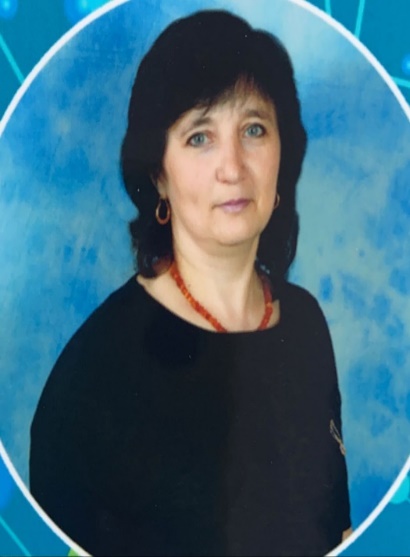 «Педагог-сарапшы» Сабитова Альфия Юсуповна
Призер II места областного этапа республиканской математической олимпиады « Алтын тұғыр "  среди учителей начальных классов
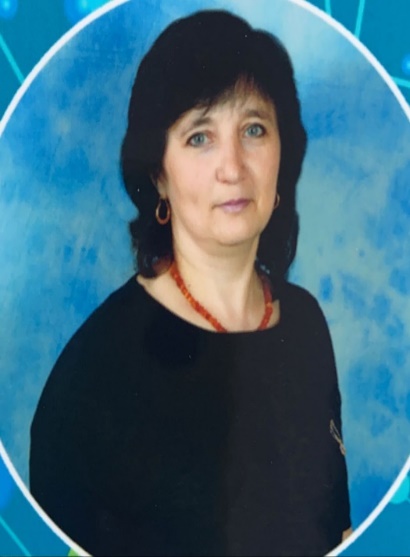 «Педагог-эксперт» Сабитова Альфия Юсуповна
«ПЕДСТАРТ» РЕСПУБЛИКАЛЫҚ ҚАШЫҚТЫҚ ОЛИМПИАДАСЫНЫҢ ЖЕҢІМПАЗЫ
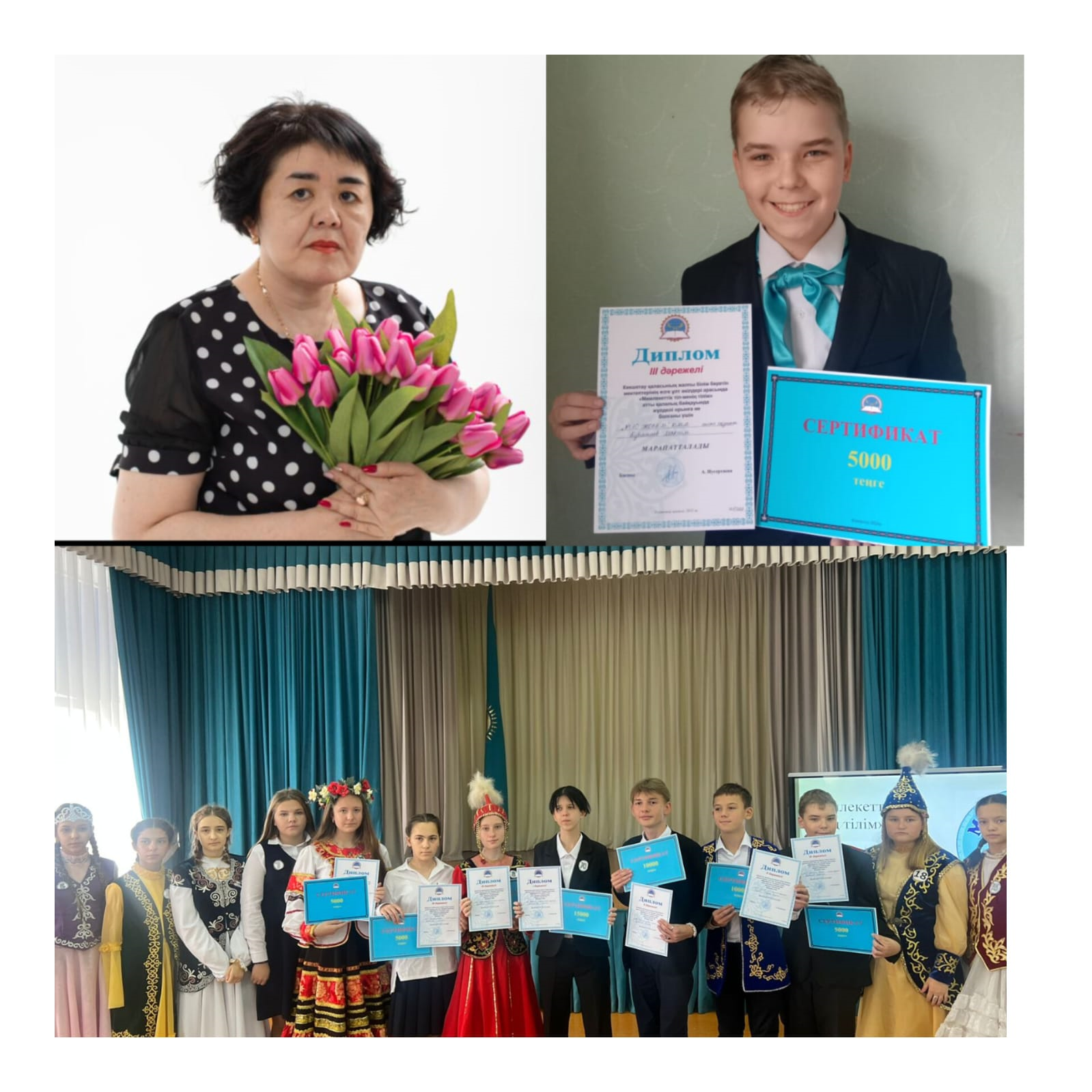 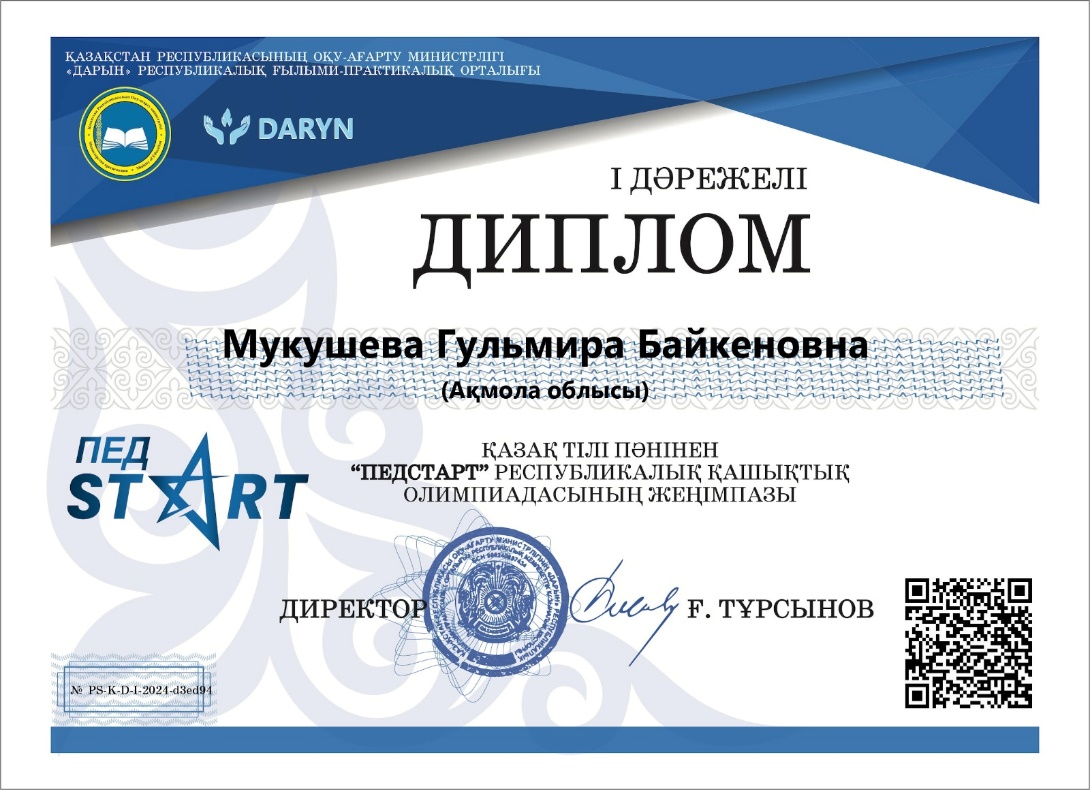 Мукушева Гульмира Байкеновна
«Педагог-сарапшы»
ПОБЕДИТЕЛЬ РЕСПУБЛИКАНСКОЙ ДИСТАНЦИОННОЙ ОЛИМПИАДЫ " ПЕДСТАРТ»
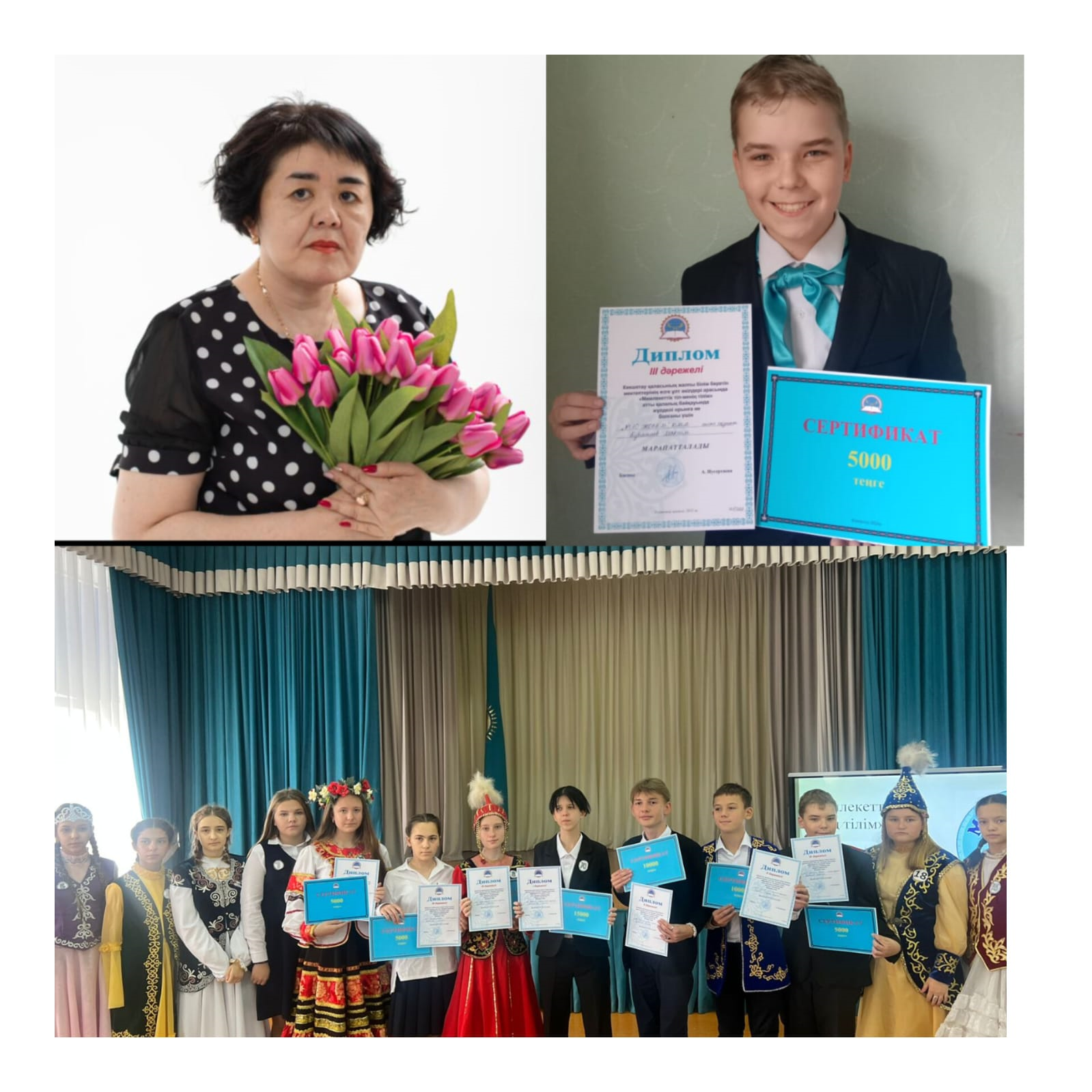 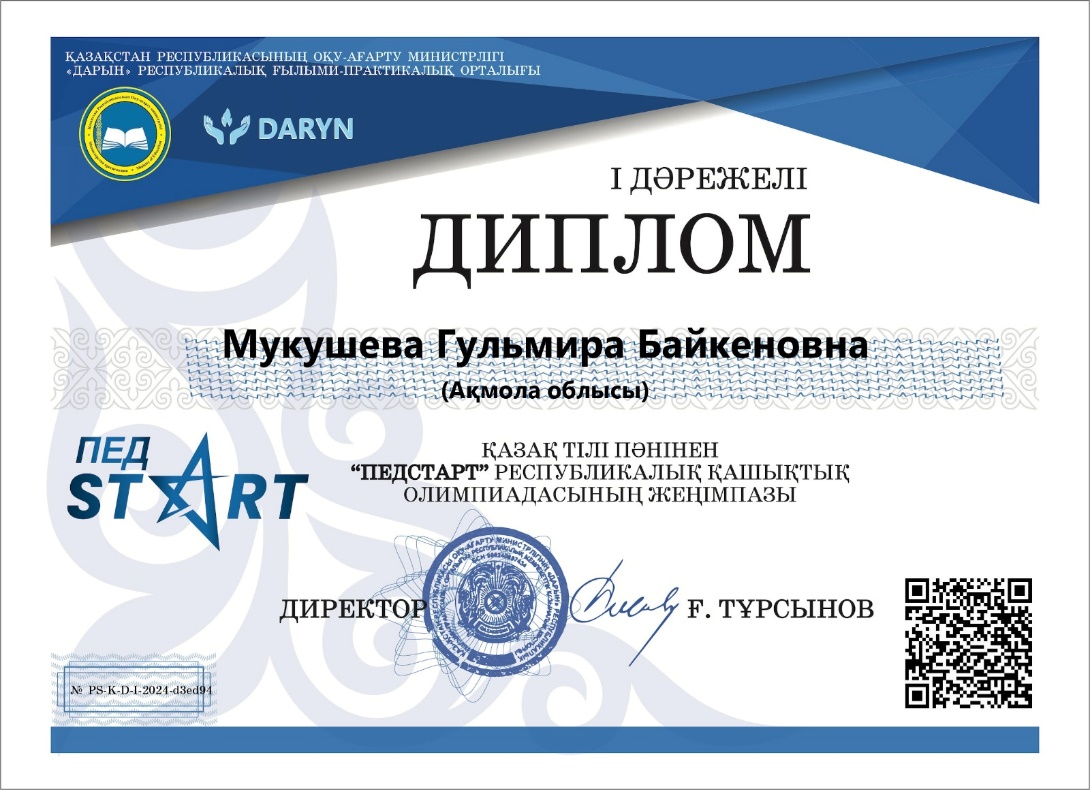 Мукушева Гульмира Байкеновна
«Педагог-сарапшы»
«ПЕДСТАРТ» РЕСПУБЛИКАЛЫҚ ҚАШЫҚТЫҚ ОЛИМПИАДАСЫНЫҢ ЖЕҢІМПАЗЫ
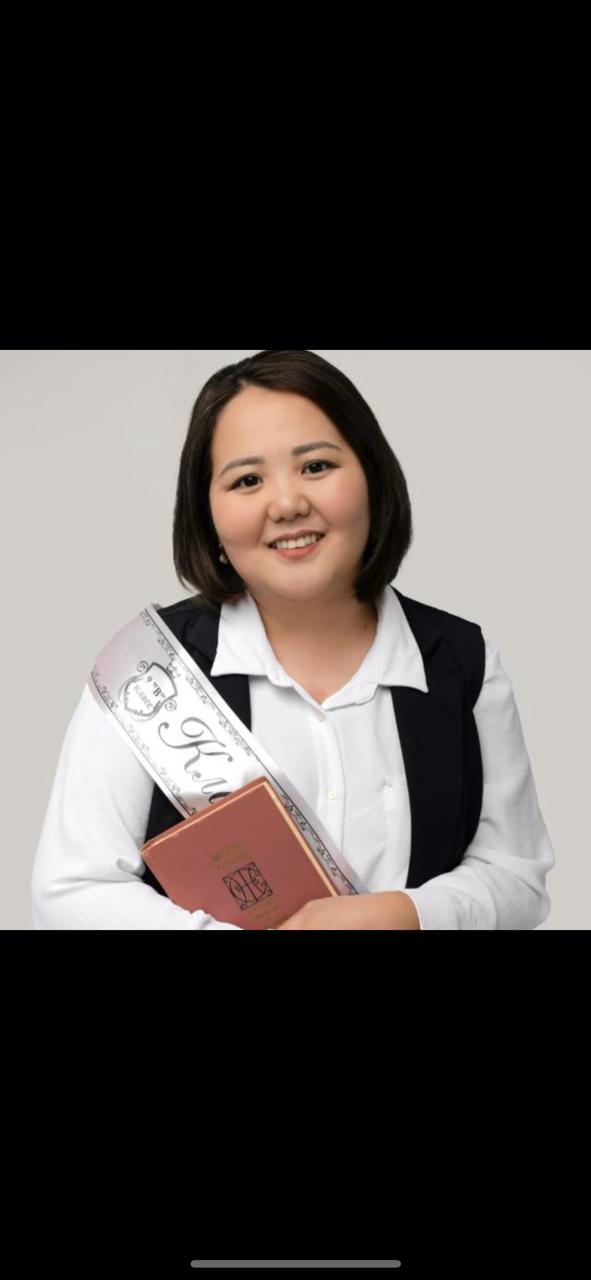 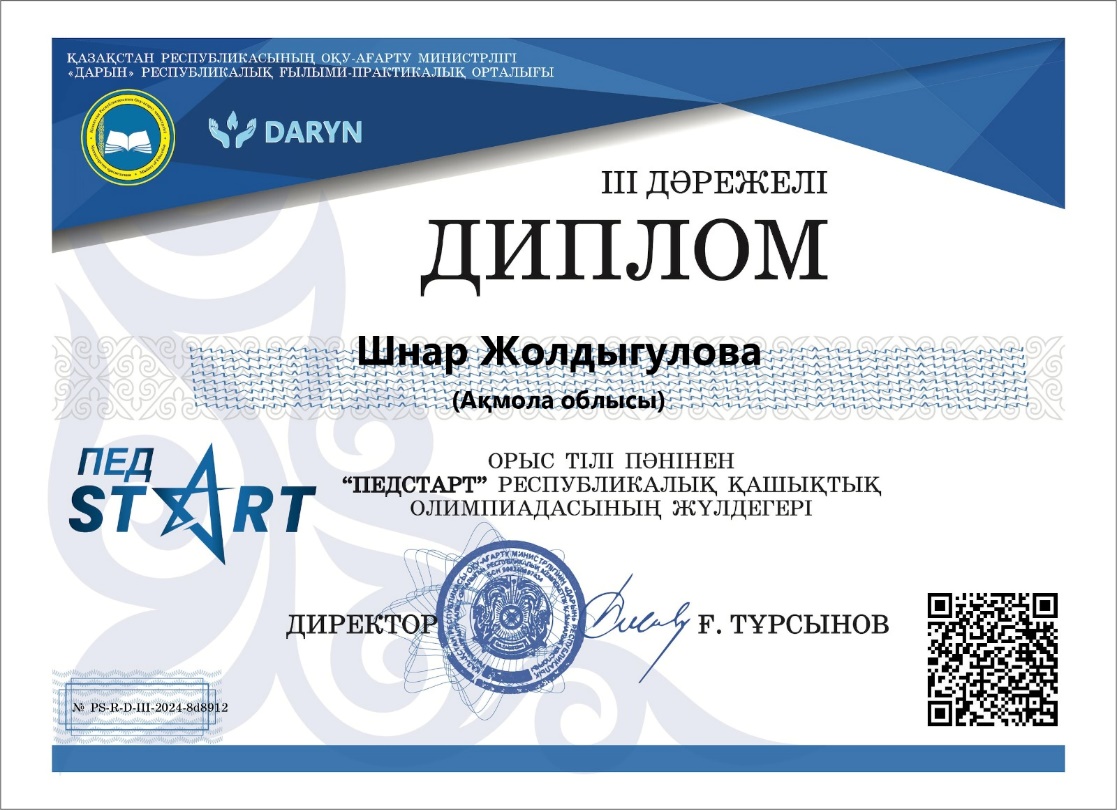 «Педагог-сарапшы»
Жолдыгулова Шнар Хамзиевна
ПОБЕДИТЕЛЬ РЕСПУБЛИКАНСКОЙ ДИСТАНЦИОННОЙ ОЛИМПИАДЫ " ПЕДСТАРТ»
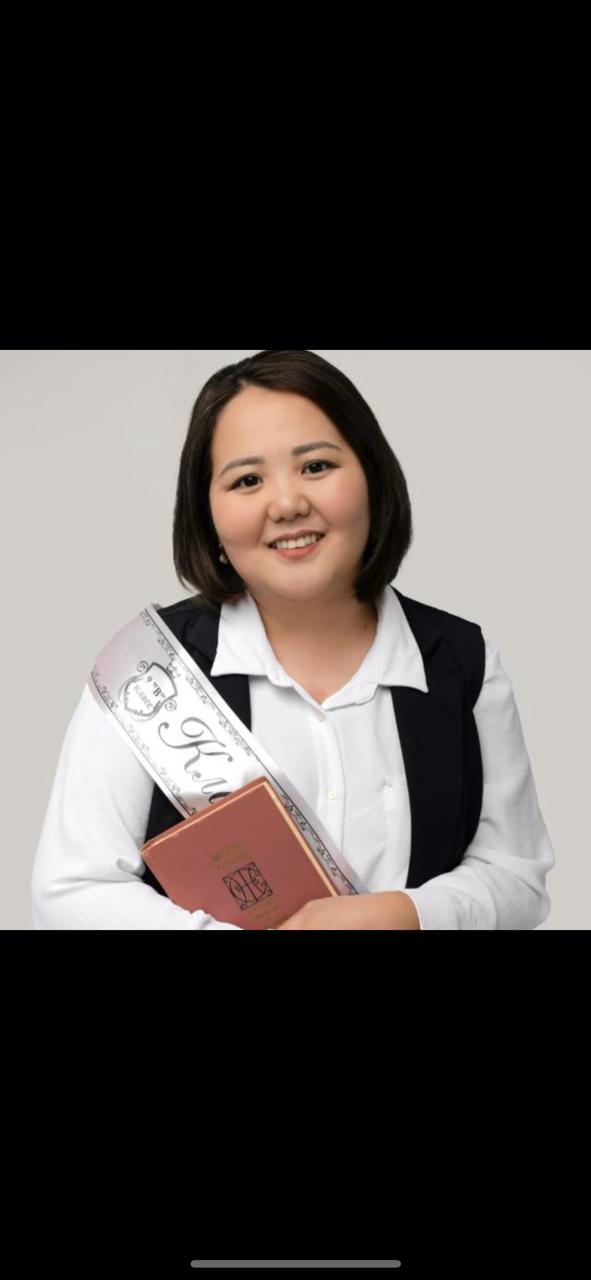 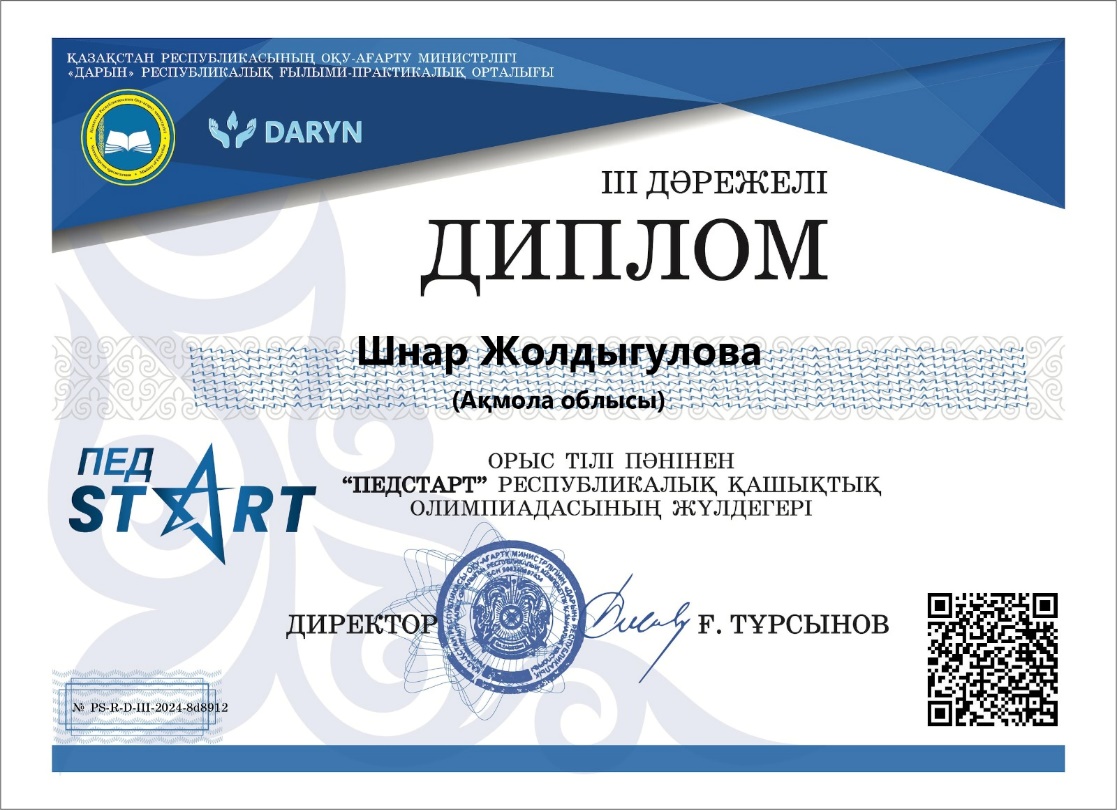 «Педагог-сарапшы»
Жолдыгулова Шнар Хамзиевна
«ПЕДСТАРТ» РЕСПУБЛИКАЛЫҚ ҚАШЫҚТЫҚ ОЛИМПИАДАСЫНЫҢ ЖЕҢІМПАЗЫ
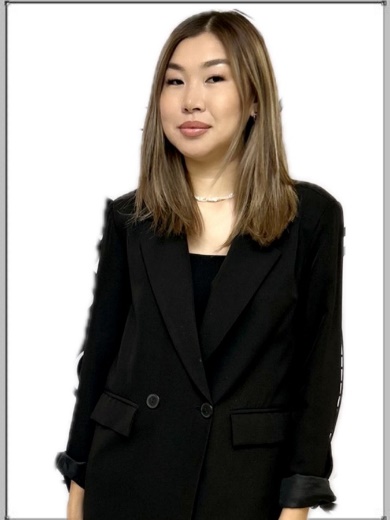 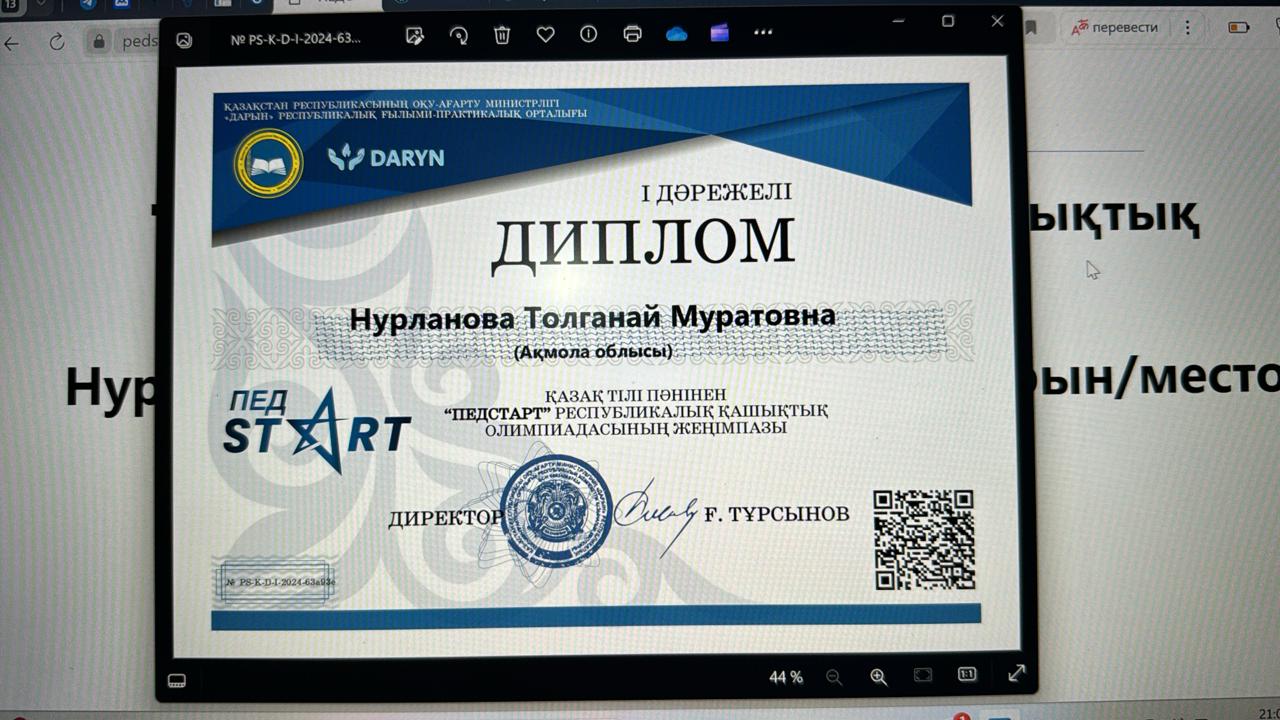 Нурланова  Толганай Муратовна
ПОБЕДИТЕЛЬ РЕСПУБЛИКАНСКОЙ ДИСТАНЦИОННОЙ ОЛИМПИАДЫ " ПЕДСТАРТ»
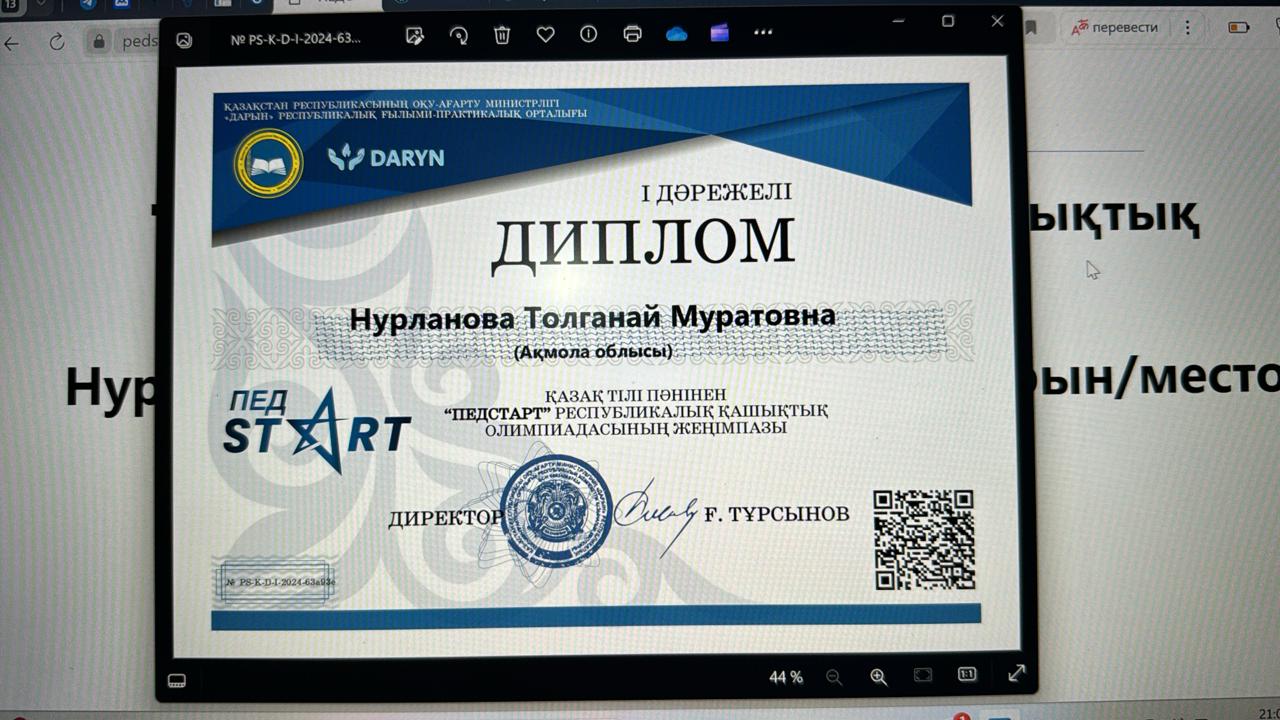 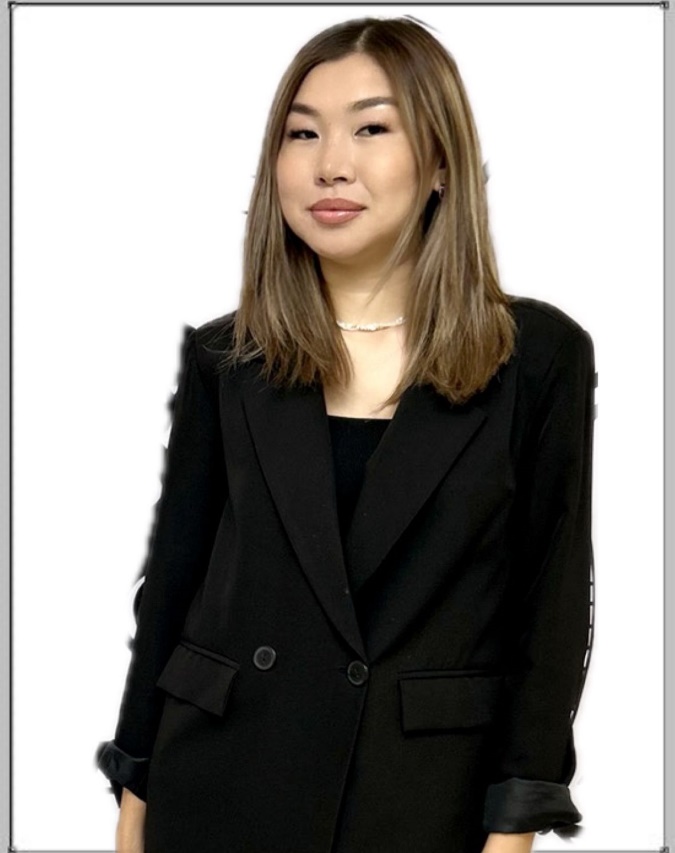 Нурланова  Толганай Муратовна
На базе  НЦПК «Өрлеу» Букин Виктор Владимирович  с 22 апреля по 3 мая 2024 года провел курсы «Развитие предметных компетенций  педагогов-организаторов начальной военной и технологической подготовки» (10-11 классы).
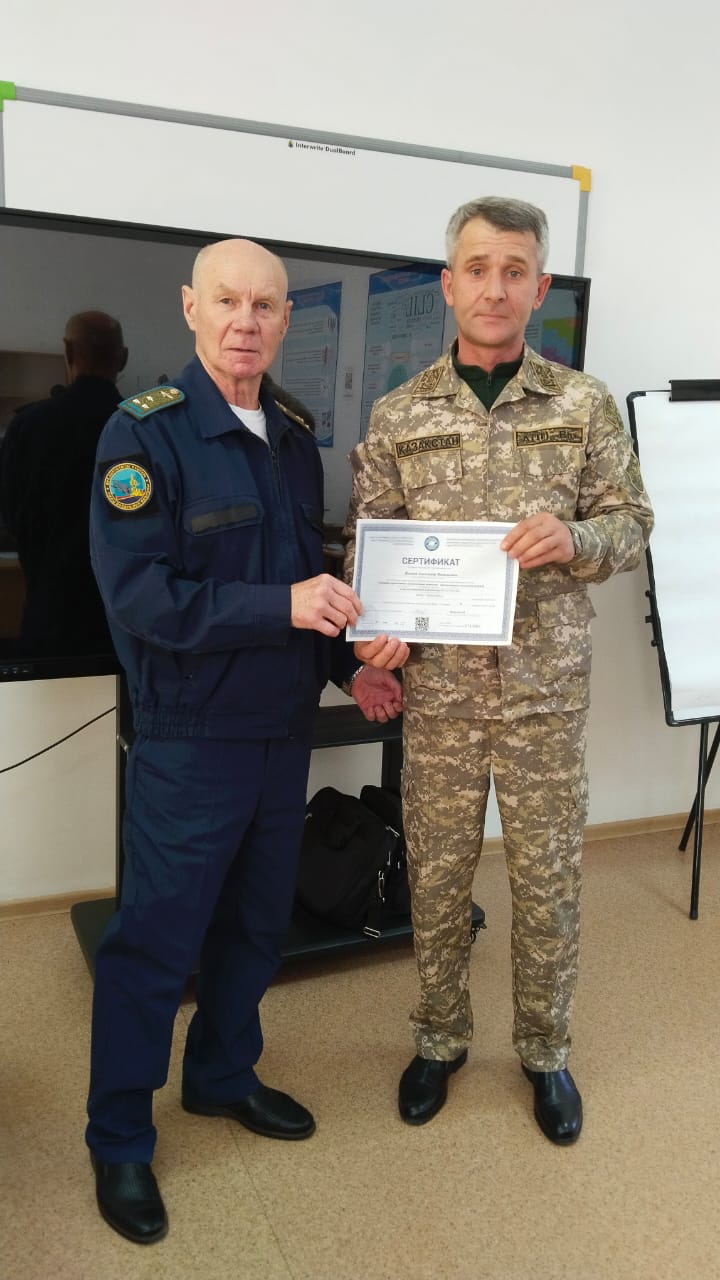 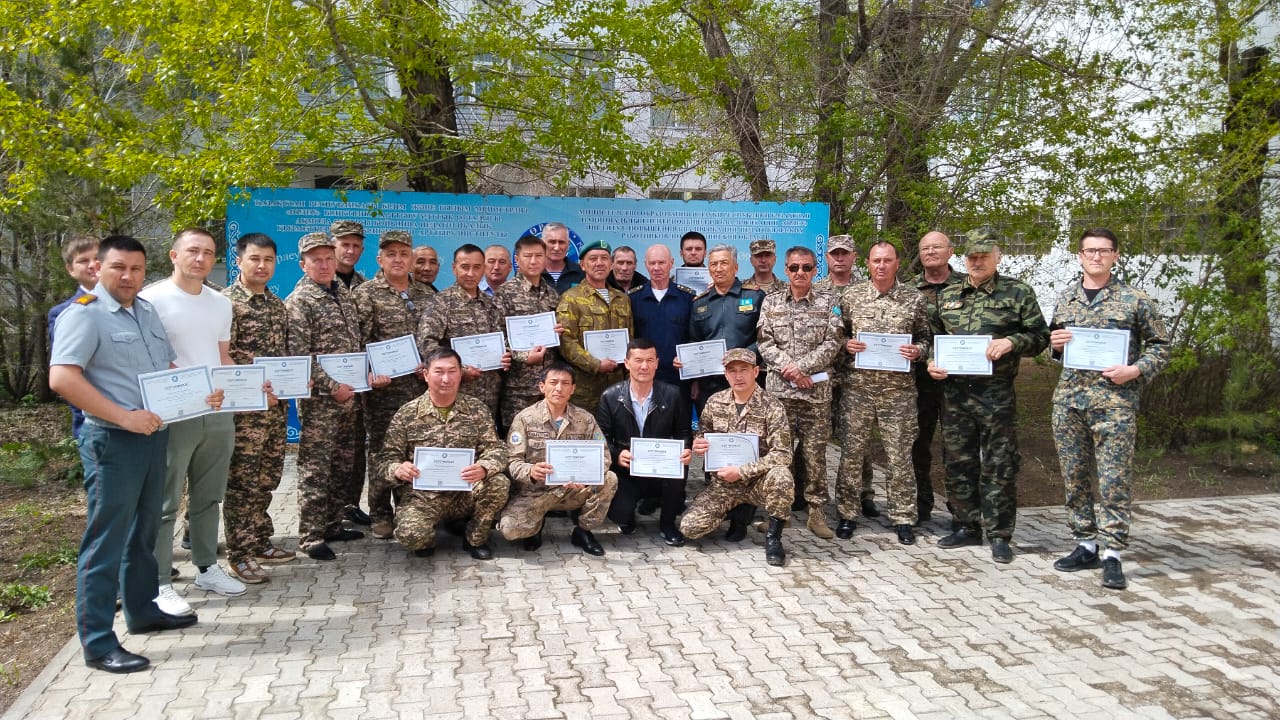 На базе  НЦПК «Өрлеу» Абилова Алмагуль Аллабергеновна провела областной семинар «Методы и приемы работы с учащимися по развитию математической грамотности».
5-6 сыныптар  бойынша республикалық олимпиадасының қалалық кезеңінің   III орын  жүлдегері
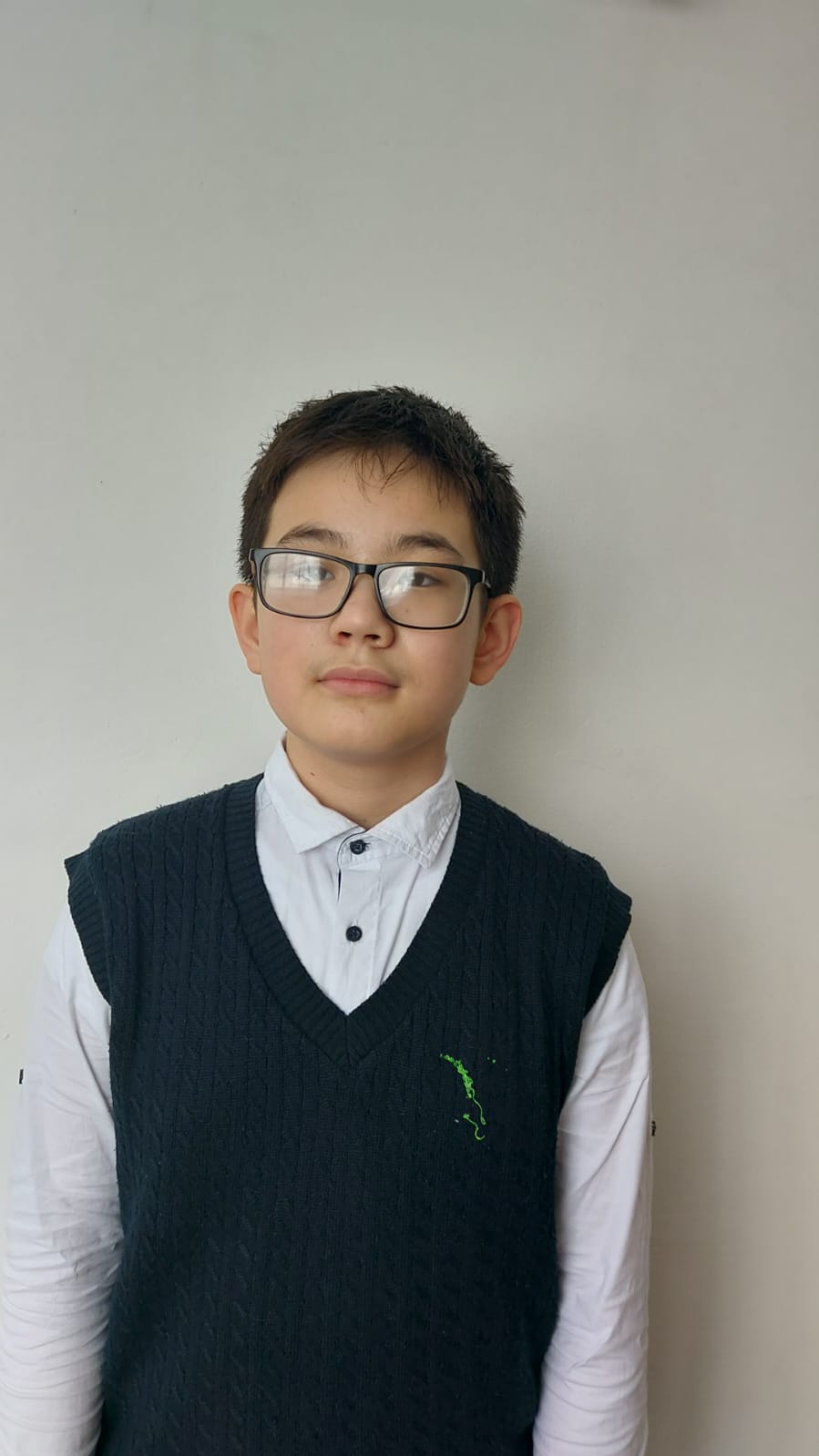 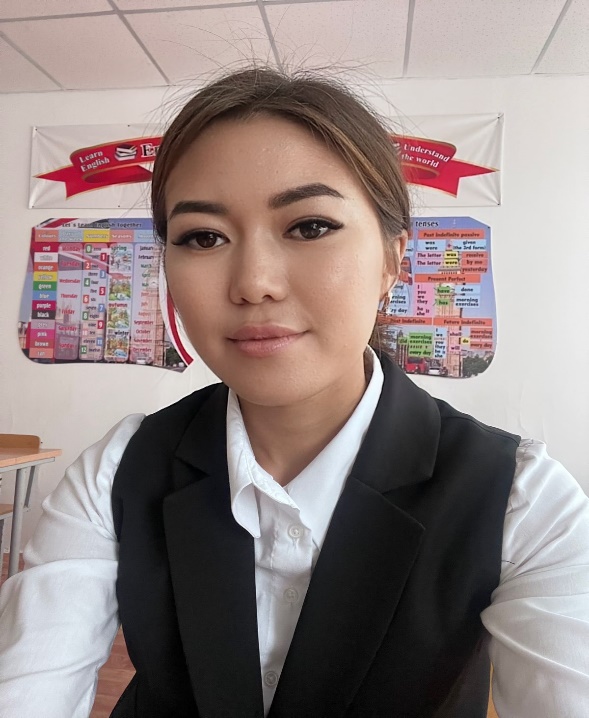 Балташев Айбар
5 «А» сынып
Алина Дария Мухамедовна
5-6 сыныптар  бойынша республикалық олимпиадасының қалалық кезеңінің   III орын  жүлдегері
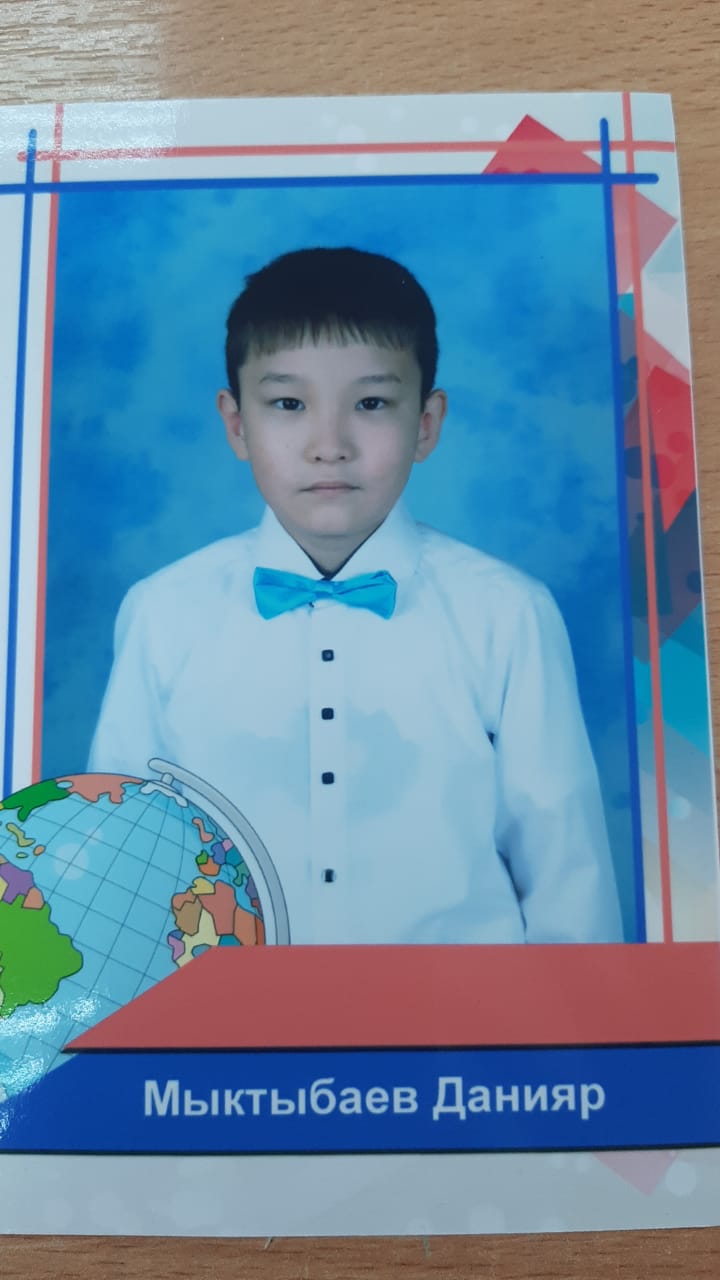 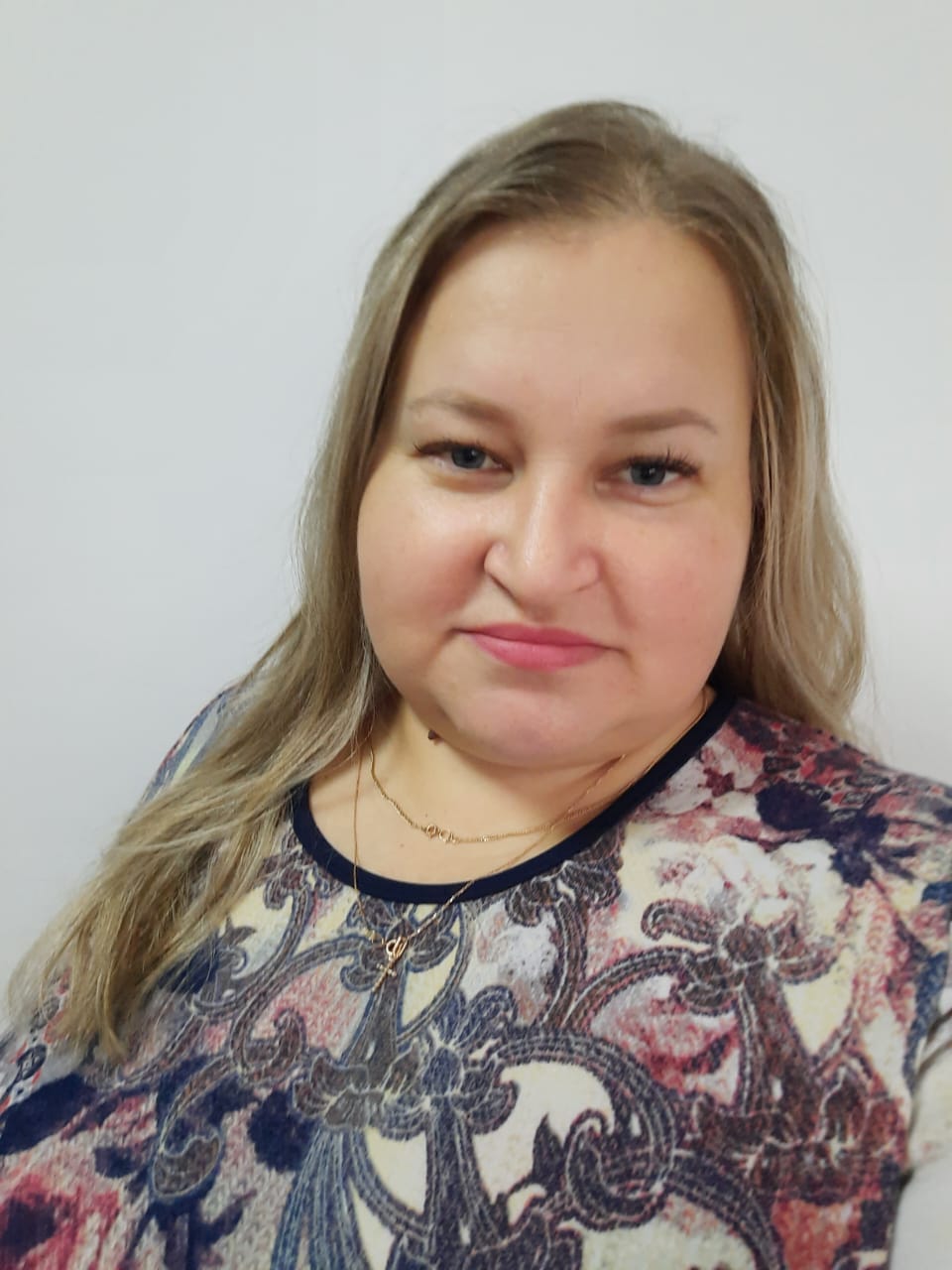 Рукгабер Людмила Станиславовна
Мықтыбаев Данияр
5 «Б» сынып
5-6 сыныптар  бойынша республикалық олимпиадасының қалалық кезеңінің   III орын  жүлдегері
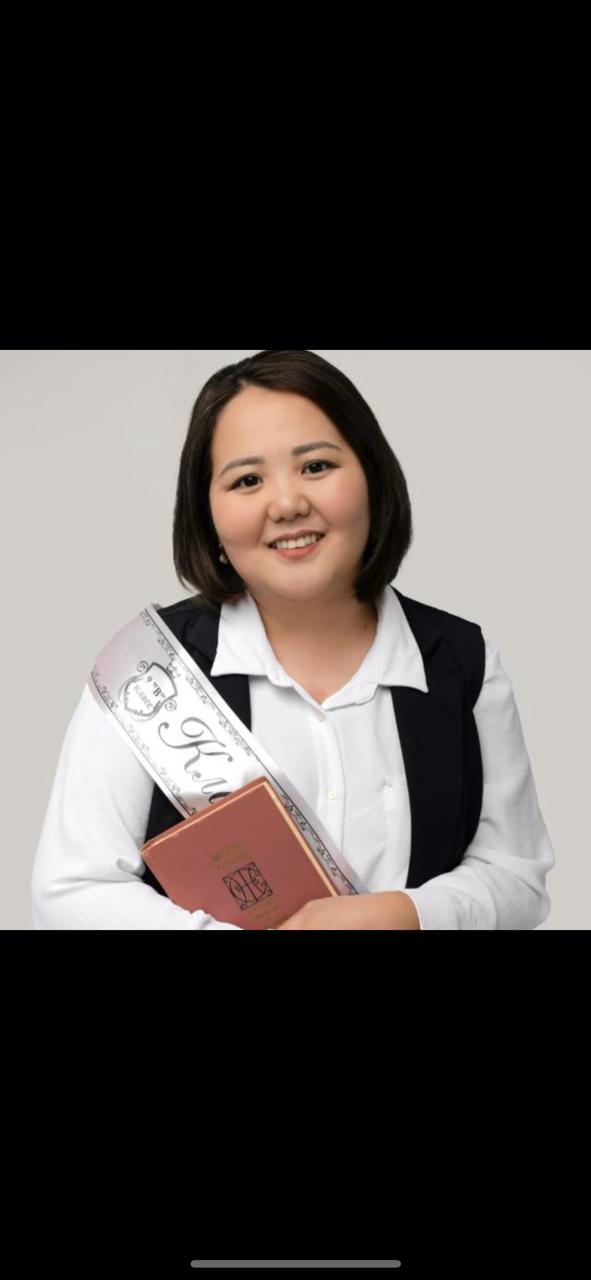 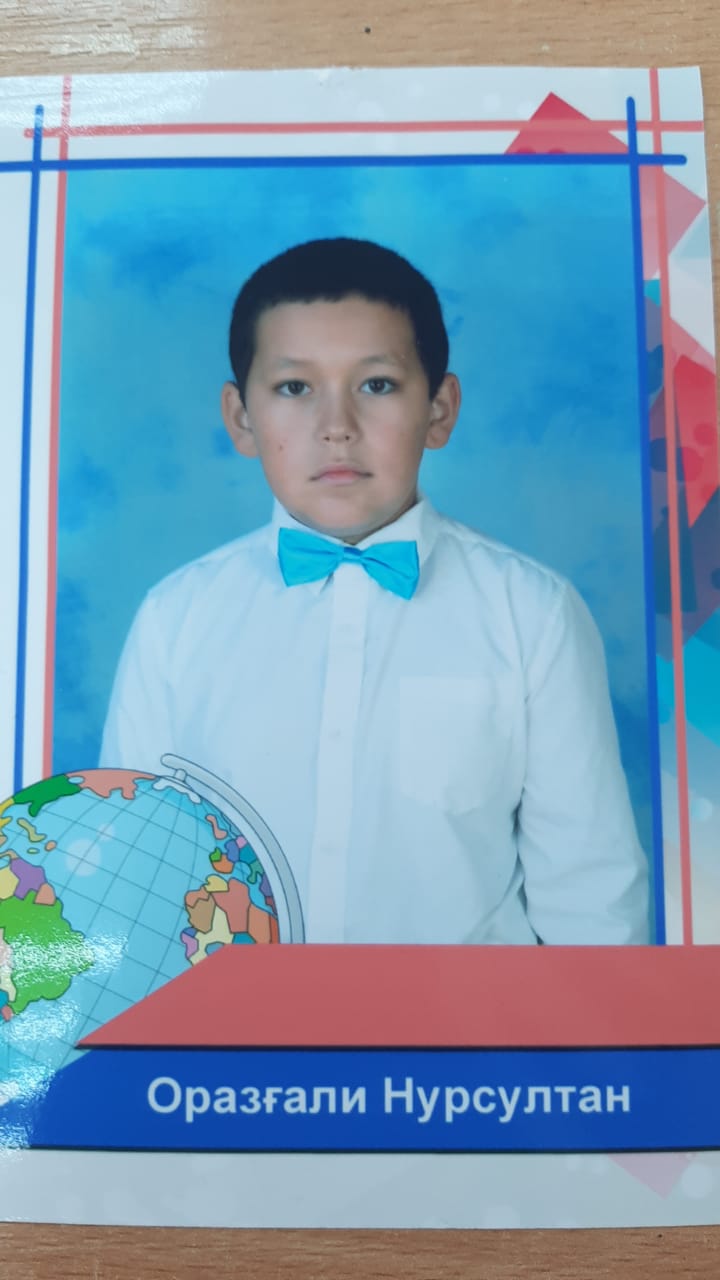 Оразғали Нұрсултан
5 «Б» сынып
Жолдыгулова Шнар Хамзиевна
5-6 сыныптар  бойынша республикалық олимпиадасының қалалық кезеңінің   III орын  жүлдегері
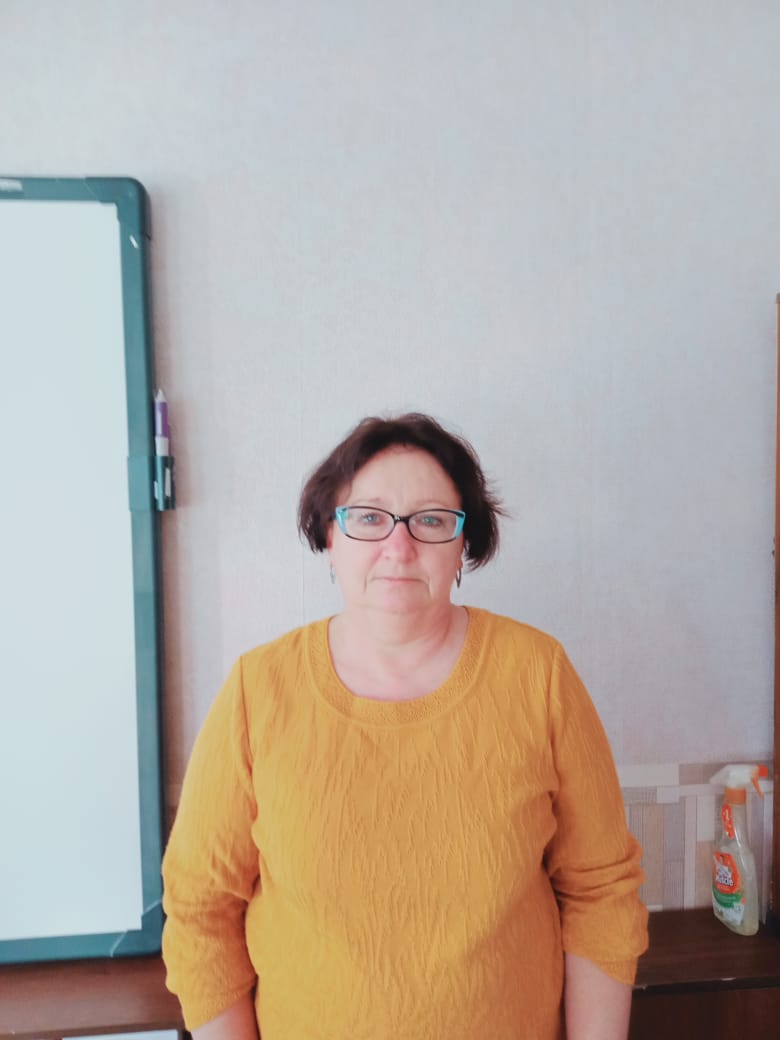 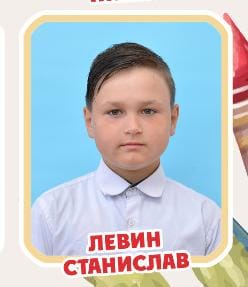 Левин Станислав
5 «А» сынып
Гордий Ирина Александровна
«Ш. Уәлиханов» атындағы Көкшетау университетінің  7-8 сыныптар  арасында математика пәнінен өткен олимпиадасының II орын  жүлдегері
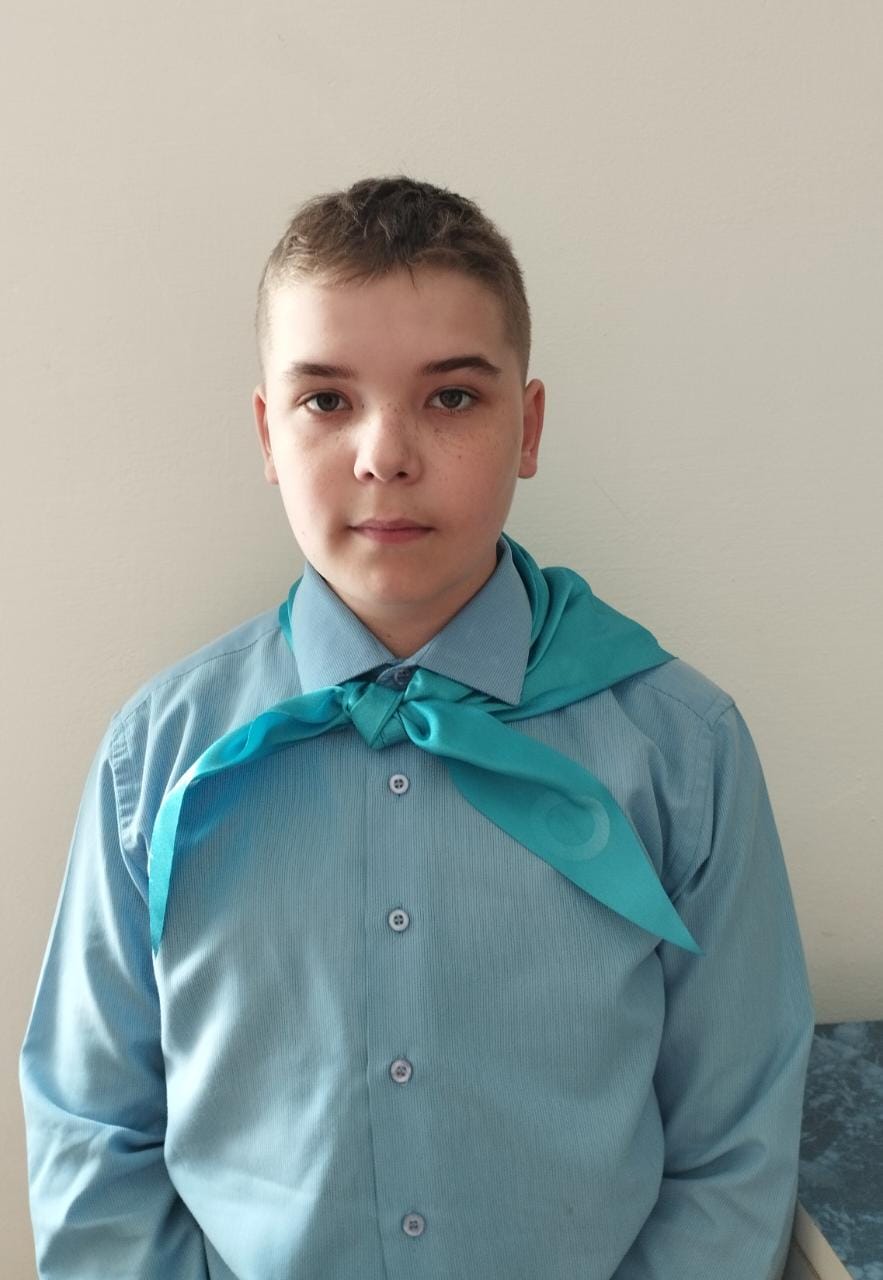 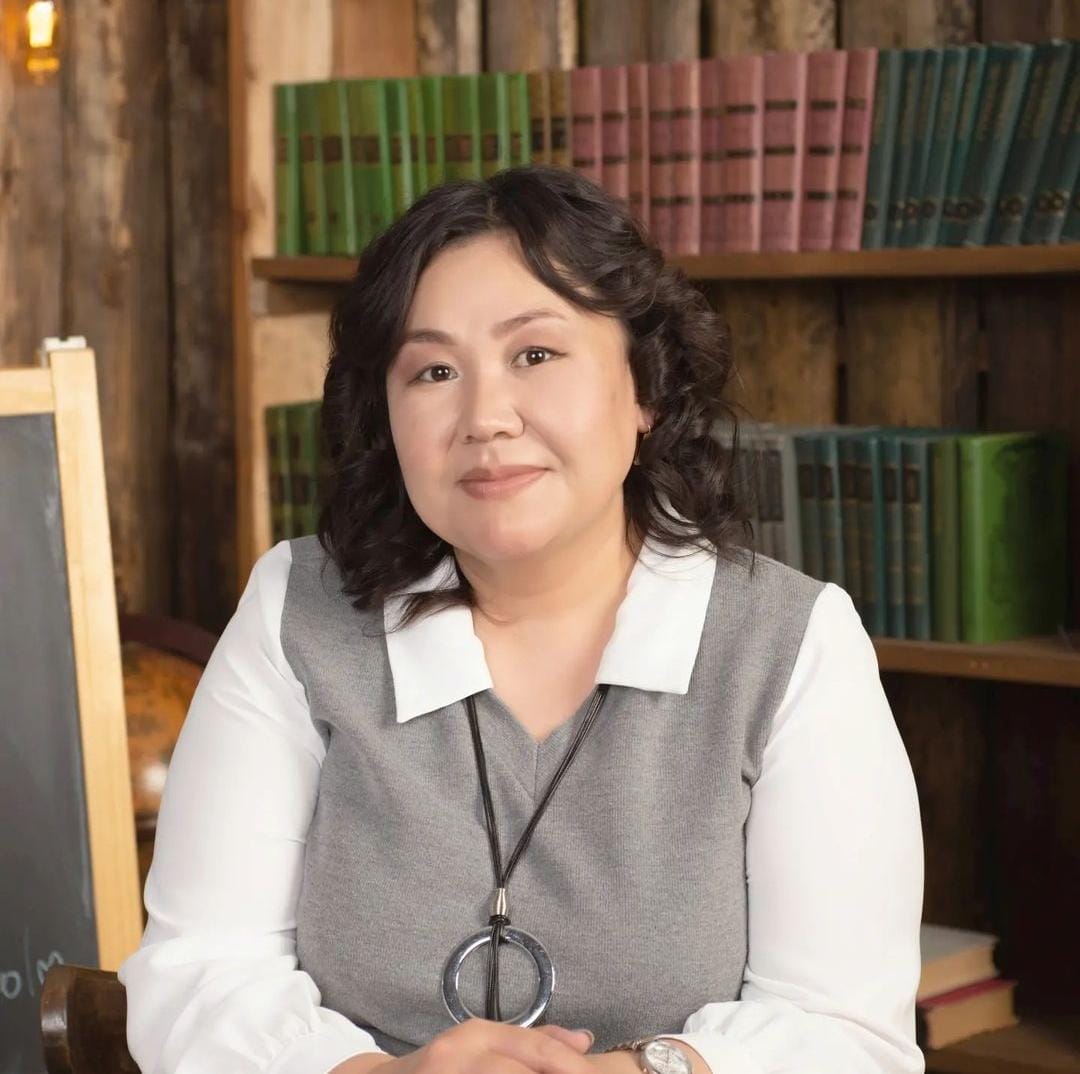 Кувшинов Максим
8 «А» сынып
«Педагог- модератор»
Ким Гульшат Кабжановна
Назарларыңызға рахмет!